Key Stage 1 History Curriculum
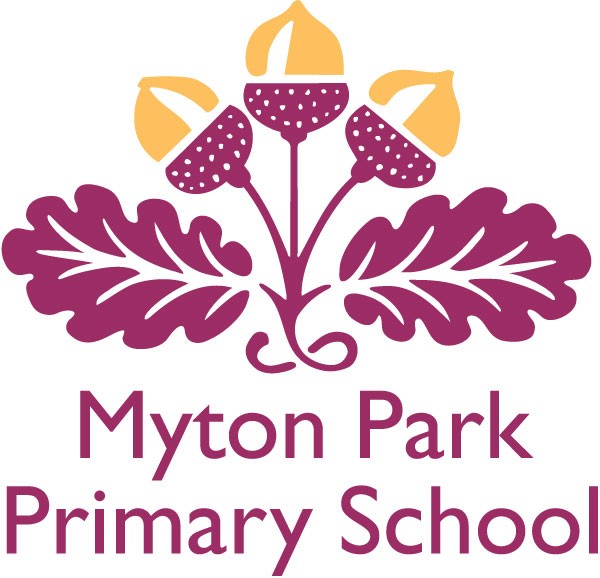 Together we Nurture, Inspire and Achieve
History topics overview
History topics are organised and referenced around a historical schema.  Each topic either introduces an aspect of the schema or references previous instances of it.  Below is an overview of the topics we teach and which aspects of the schema it strengthens:
Main 
events
Food and 
farming
Culture and pastimes
Travel and
exploration
Location
Artefacts
Beliefs
Settlements
Society
Conflict
History topics overview
History topics are organised and referenced around a historical schema.  Each topic either introduces an aspect of the schema or references previous instances of it.  Below is an overview of the topics we teach and which aspects of the schema it strengthens:
Main 
events
Food and 
farming
Culture and pastimes
Travel and
exploration
Location
Artefacts
Beliefs
Settlements
Society
Conflict
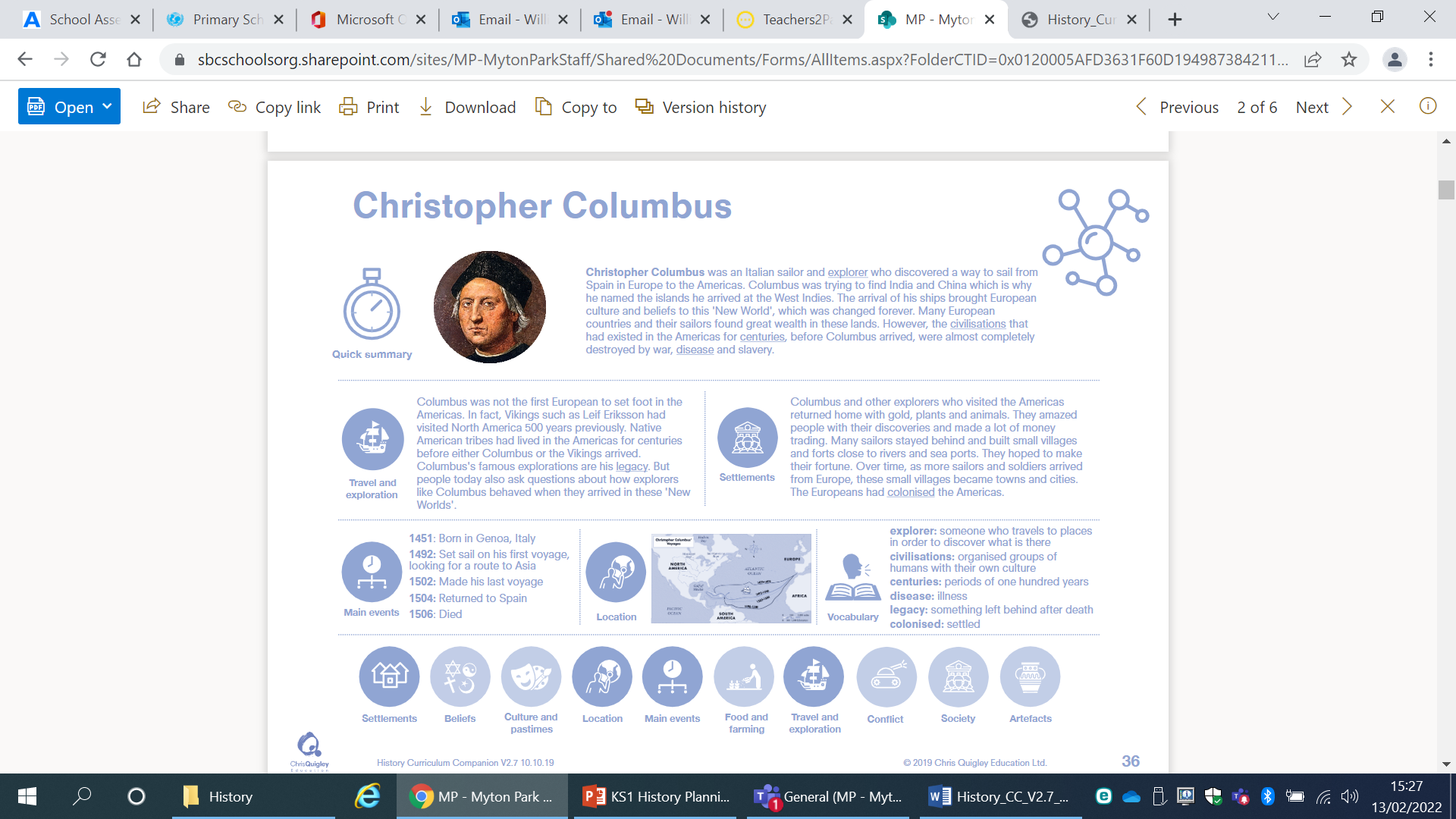 Christopher Columbus
Below is a summary of what students should be taught.  All of the answers are on the knowledge web and should be taught with appropriate activities.
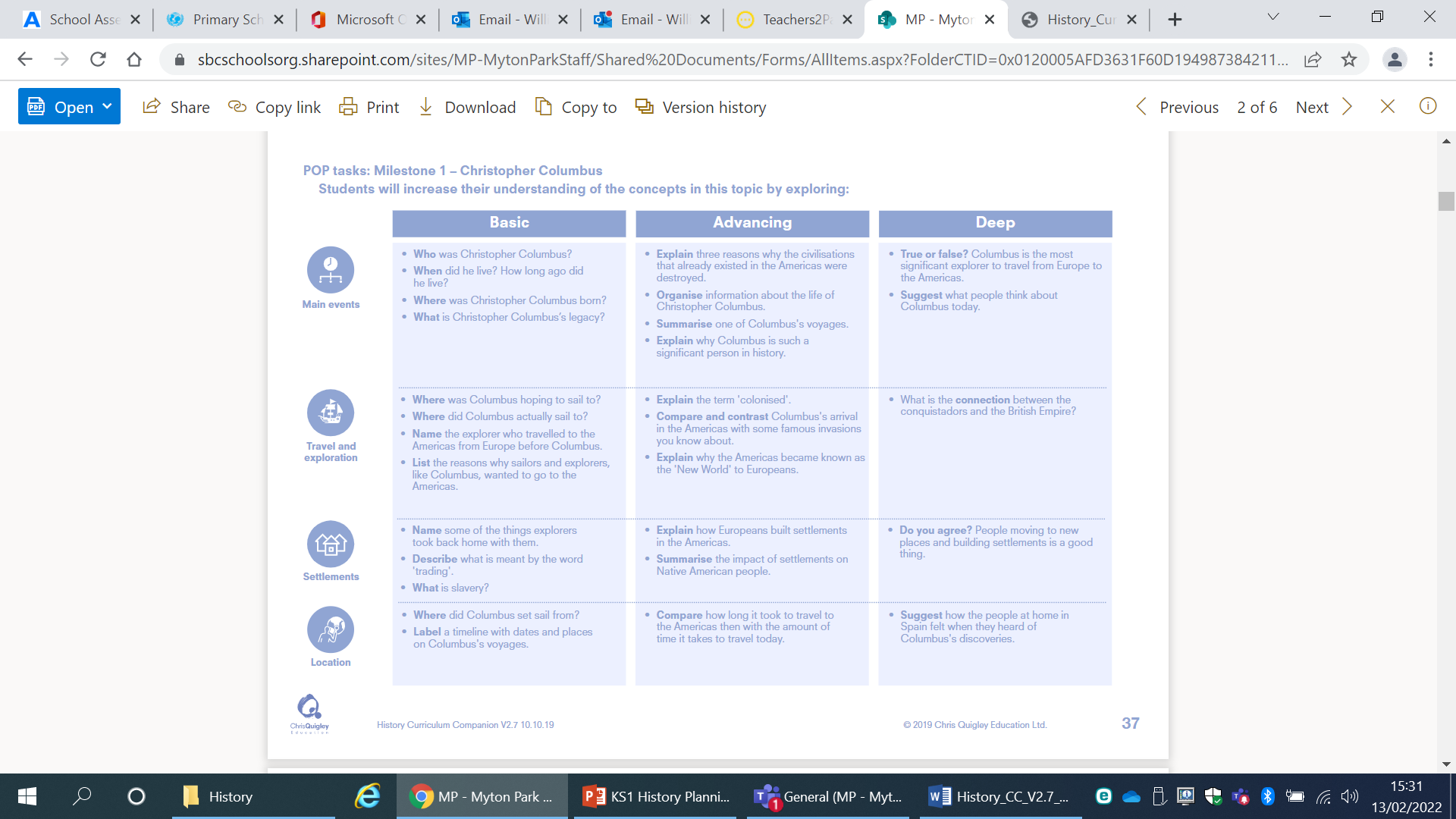 Christopher Columbus
This table shows the knowledge that will be taught in each lesson
Settlements
Location
Travel and exploration
Main events
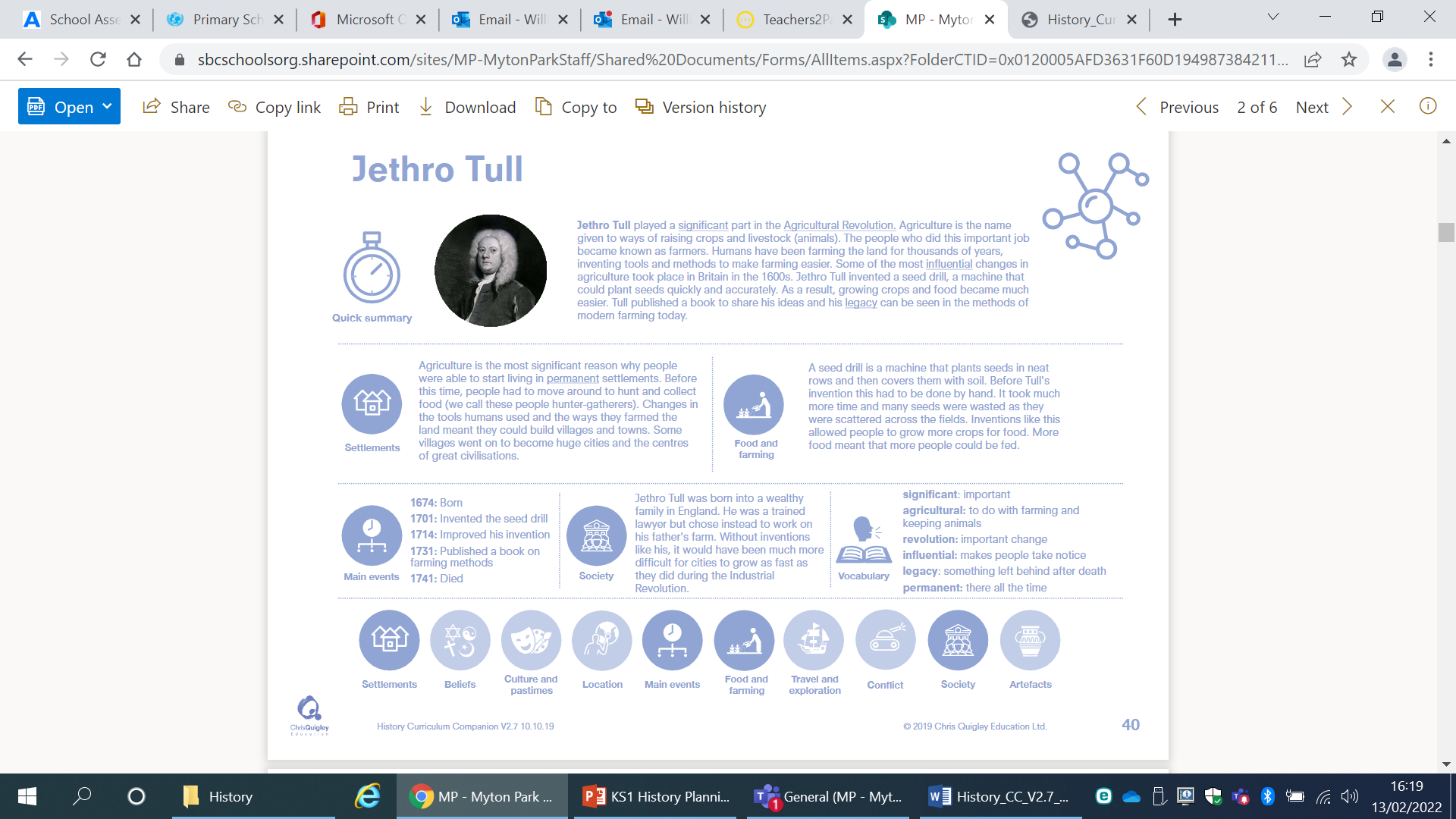 Jethro Tull
Below is a summary of what students should be taught.  All of the answers are on the knowledge web and should be taught with appropriate activities.
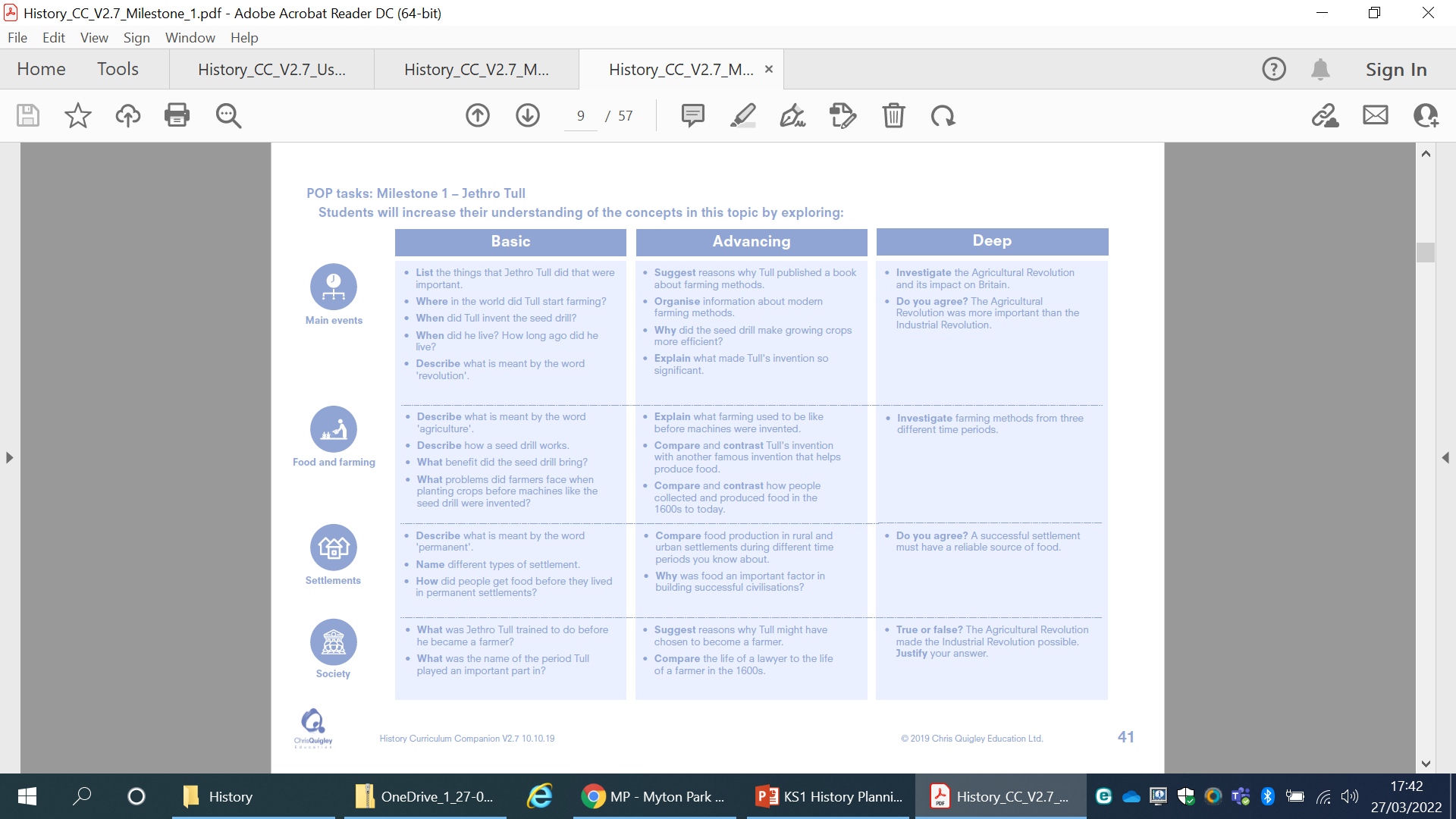 Jethro Tull
This table shows the knowledge that will be taught in each lesson
Settlements
Main events
Society
Food and Farming
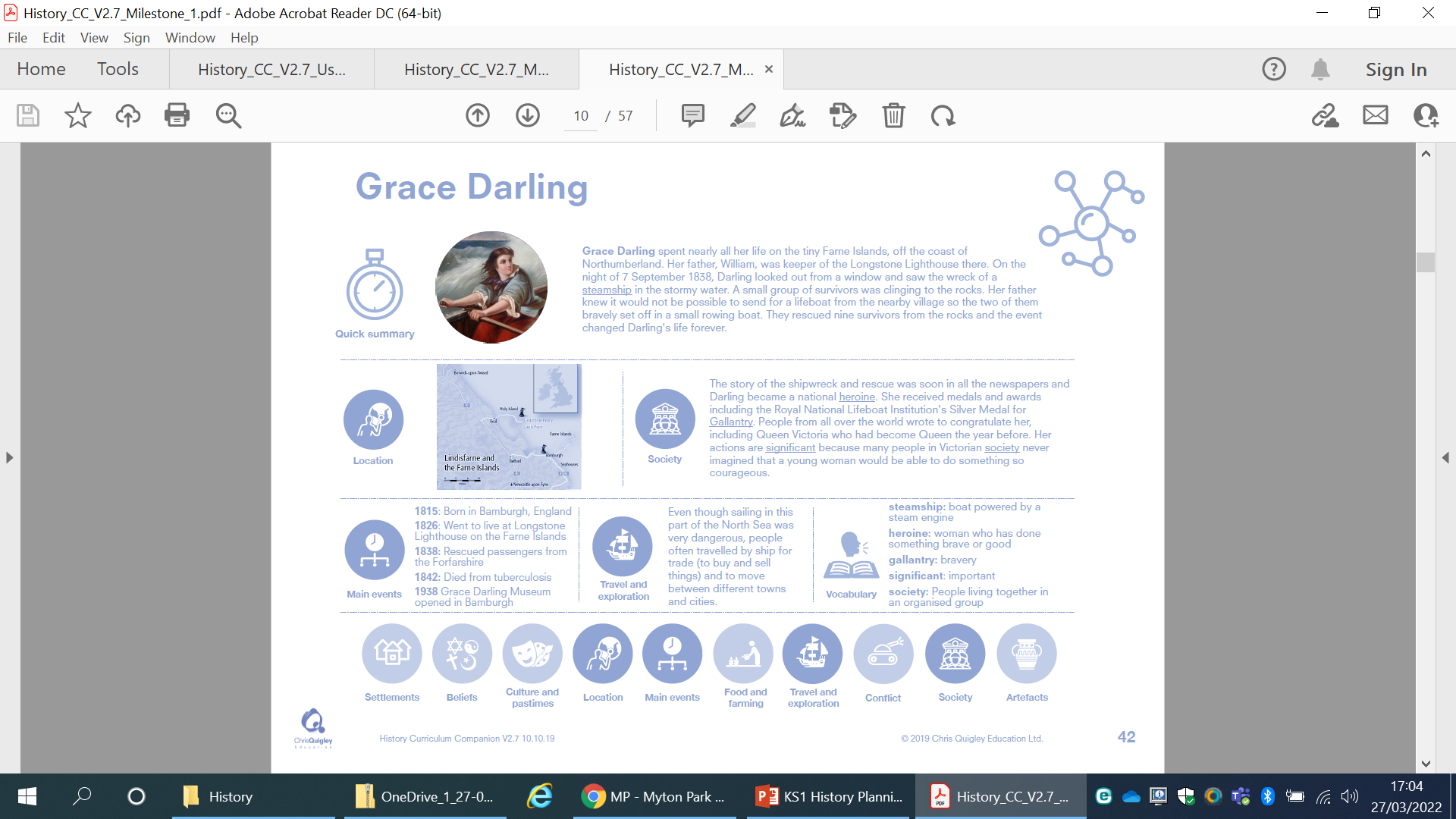 Grace Darling
Below is a summary of what students should be taught.  All of the answers are on the knowledge web and should be taught with appropriate activities.
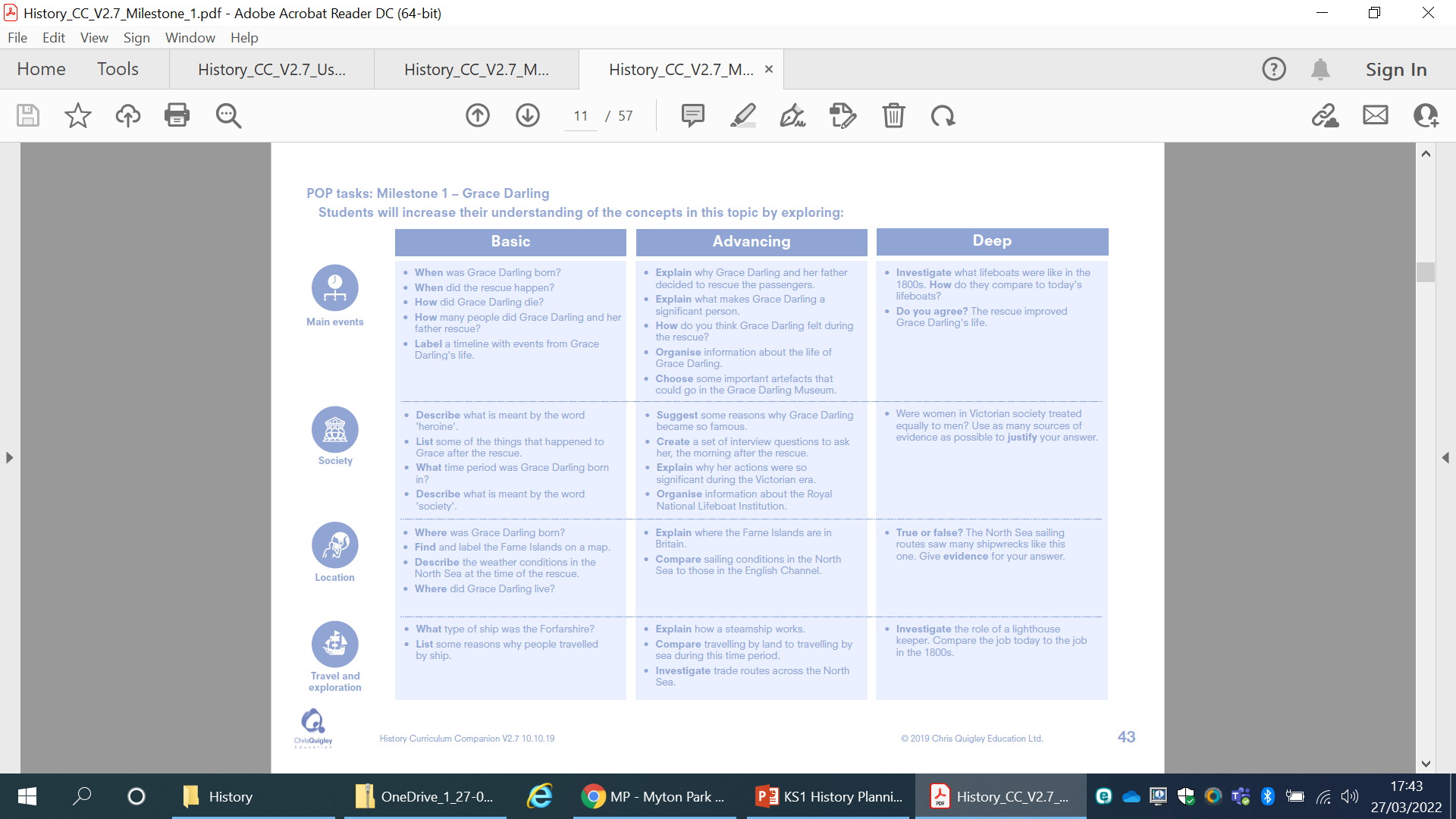 Grace Darling
This table shows the knowledge that will be taught in each lesson
Location
Travel and Exploration
Main events
Society
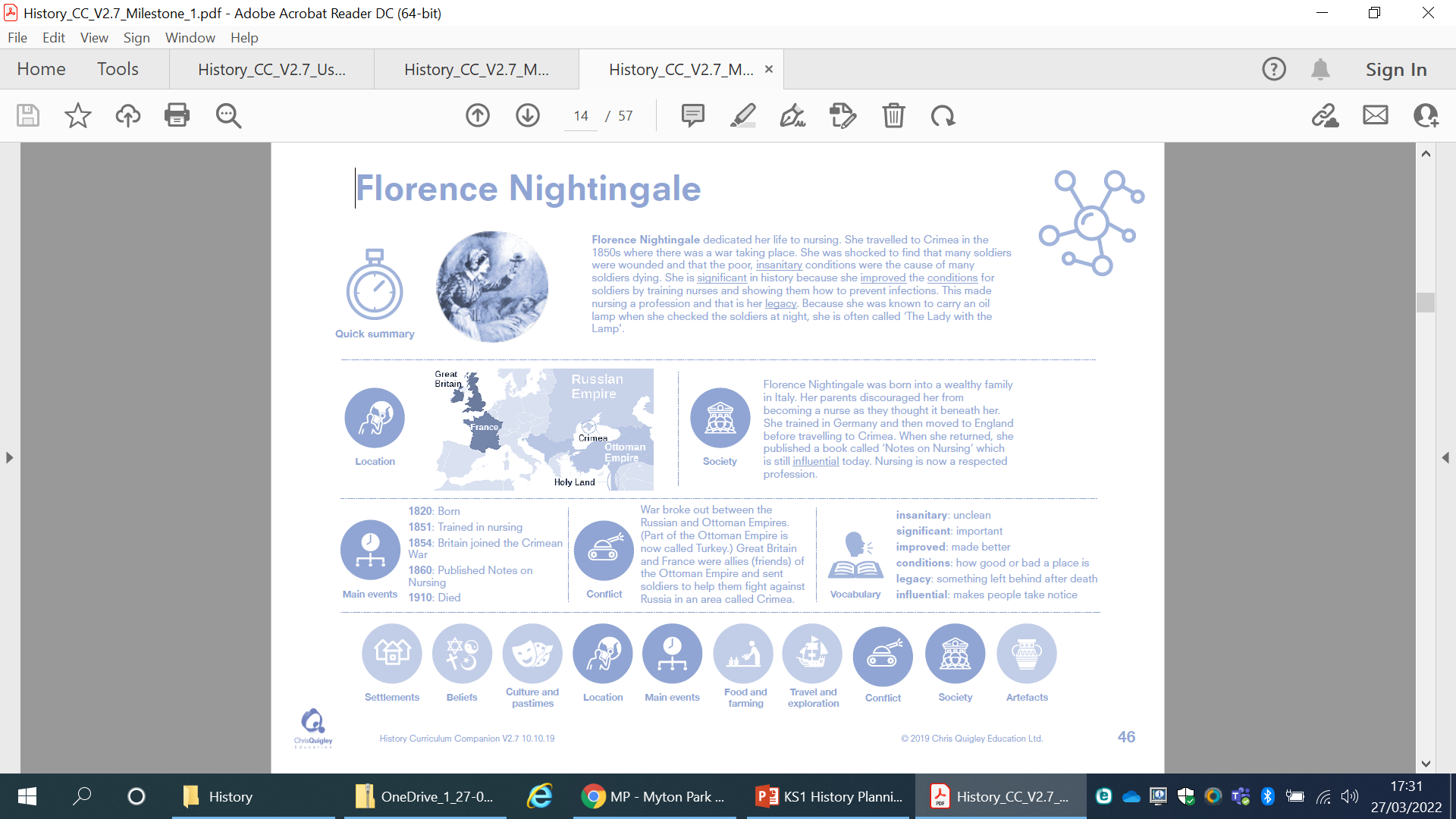 Florence Nightingale
Below is a summary of what students should be taught.  All of the answers are on the knowledge web and should be taught with appropriate activities.
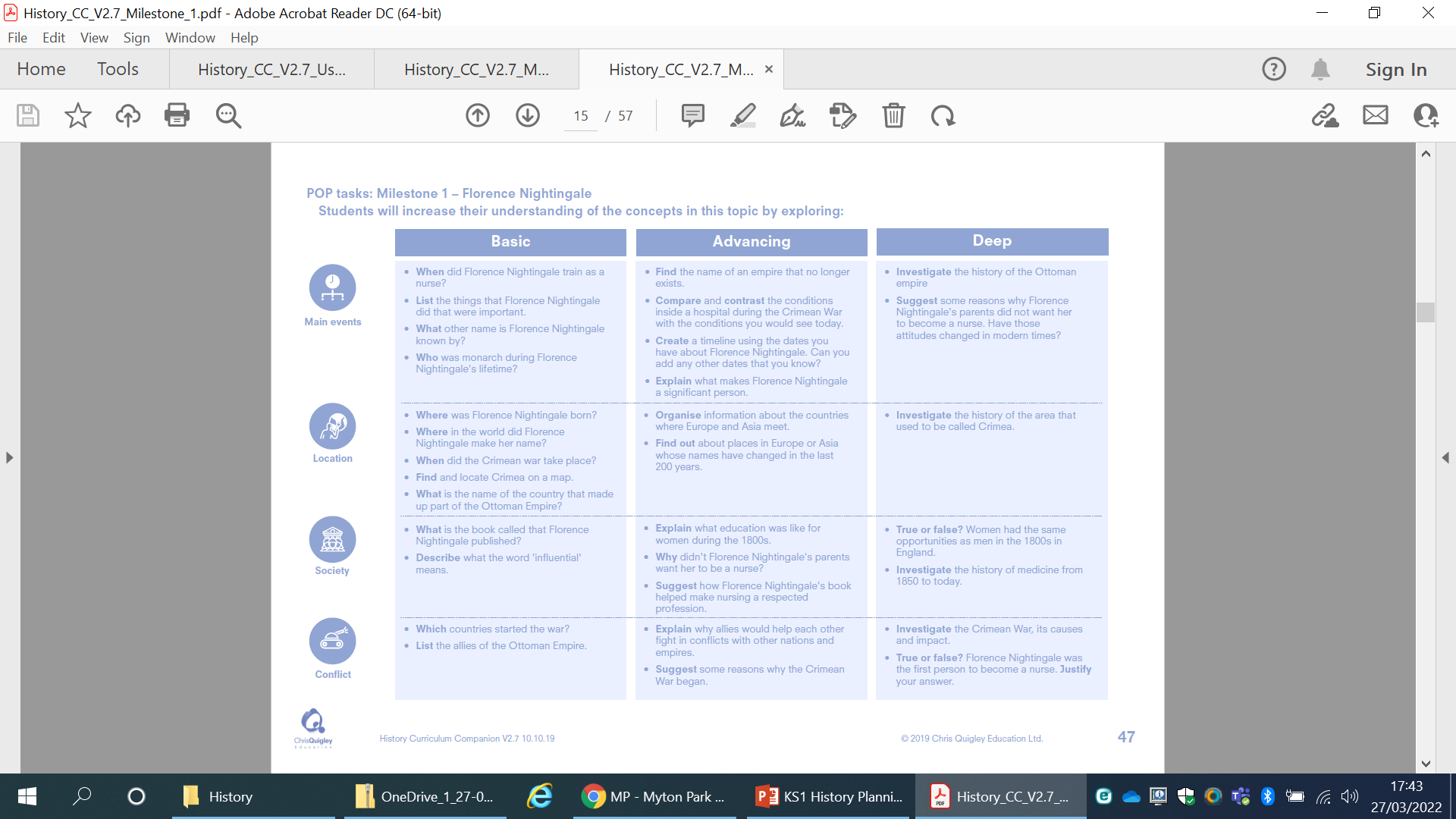 Florence Nightingale
This table shows the knowledge that will be taught in each lesson
Main Events
Society
Location
Conflict
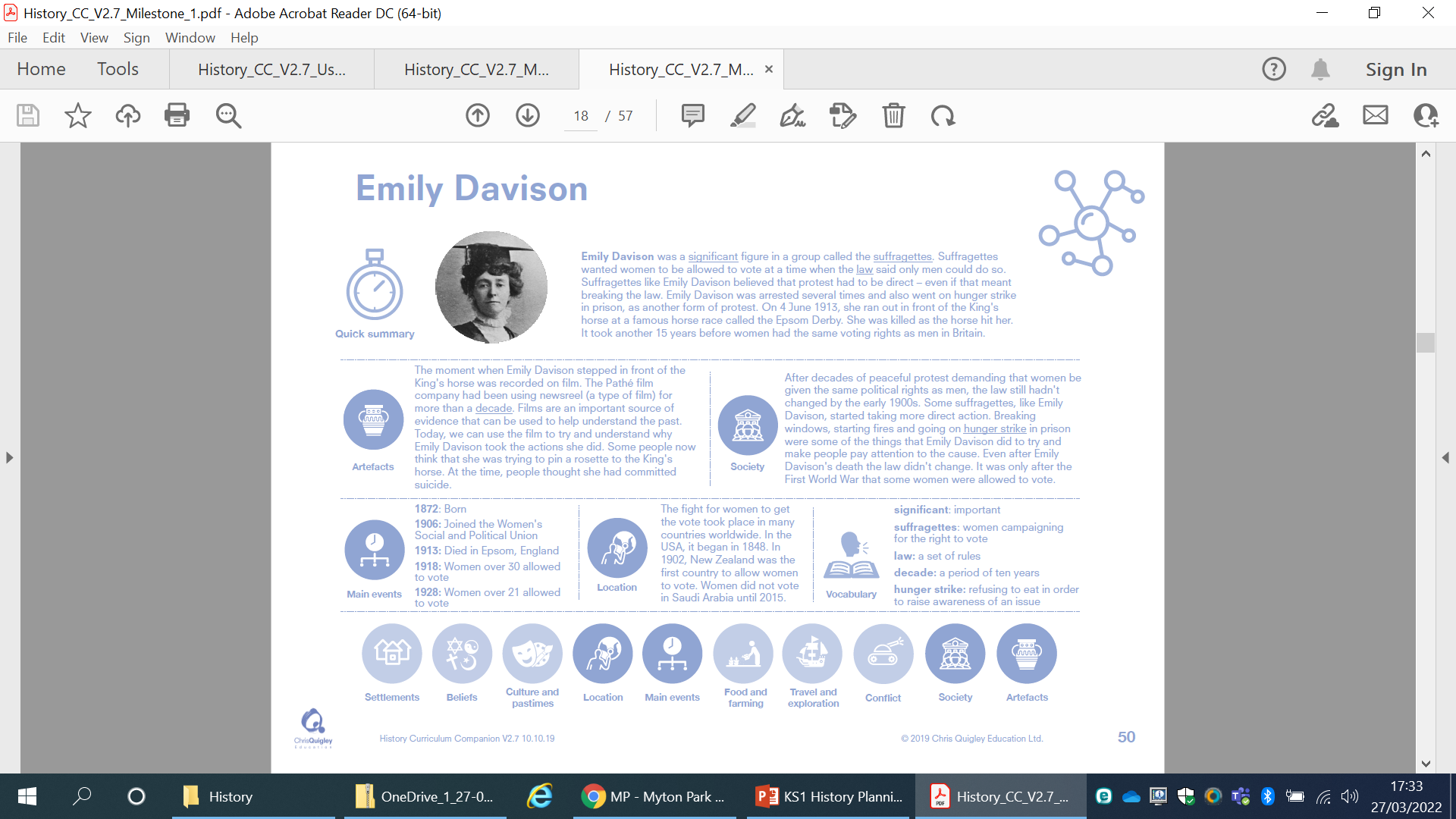 Emily Davison
Below is a summary of what students should be taught.  All of the answers are on the knowledge web and should be taught with appropriate activities.
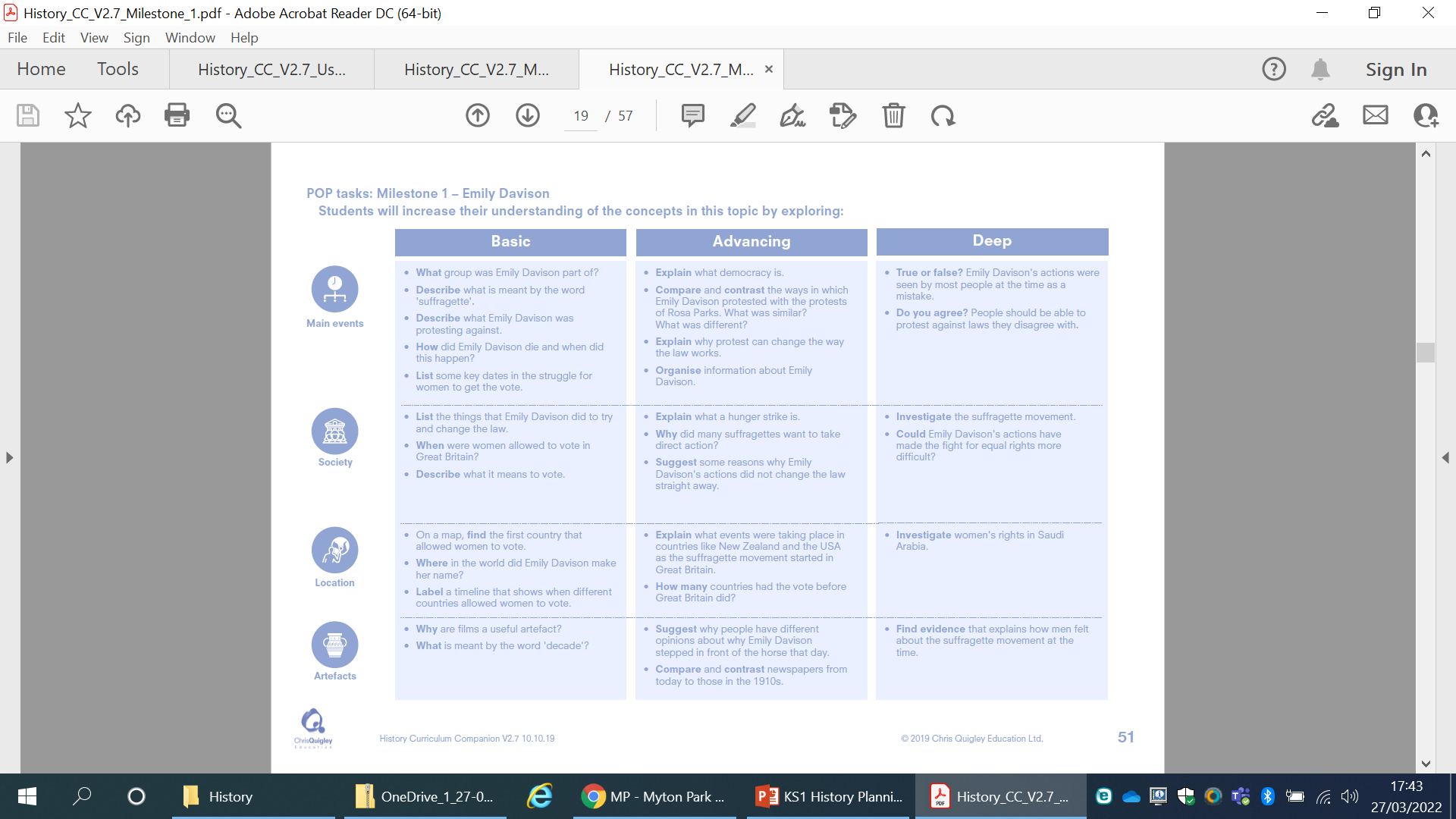 Emily Davison
This table shows the knowledge that will be taught in each lesson
Artefacts
Location
Society
Main Events
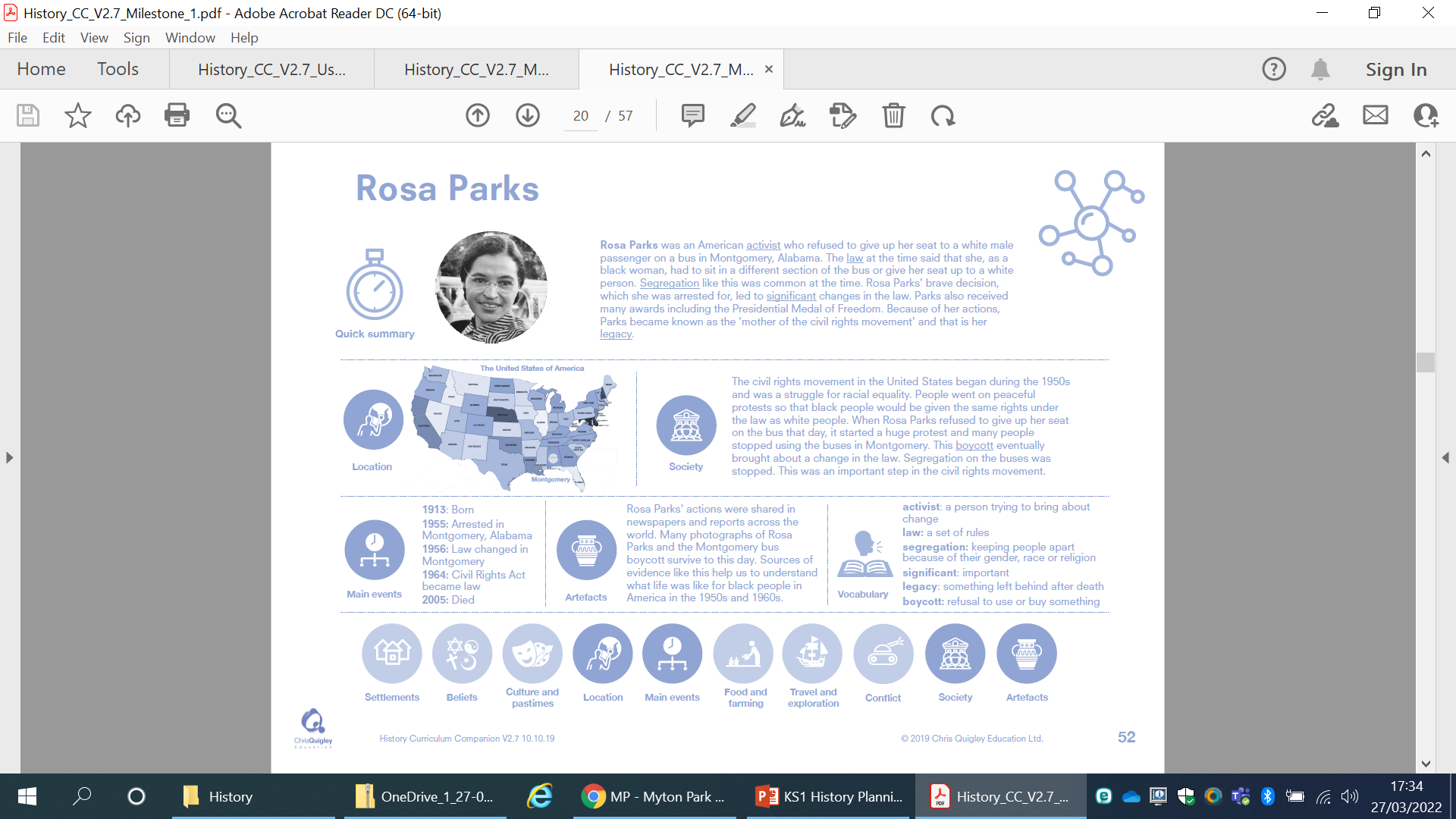 Rosa Parks
Below is a summary of what students should be taught.  All of the answers are on the knowledge web and should be taught with appropriate activities.
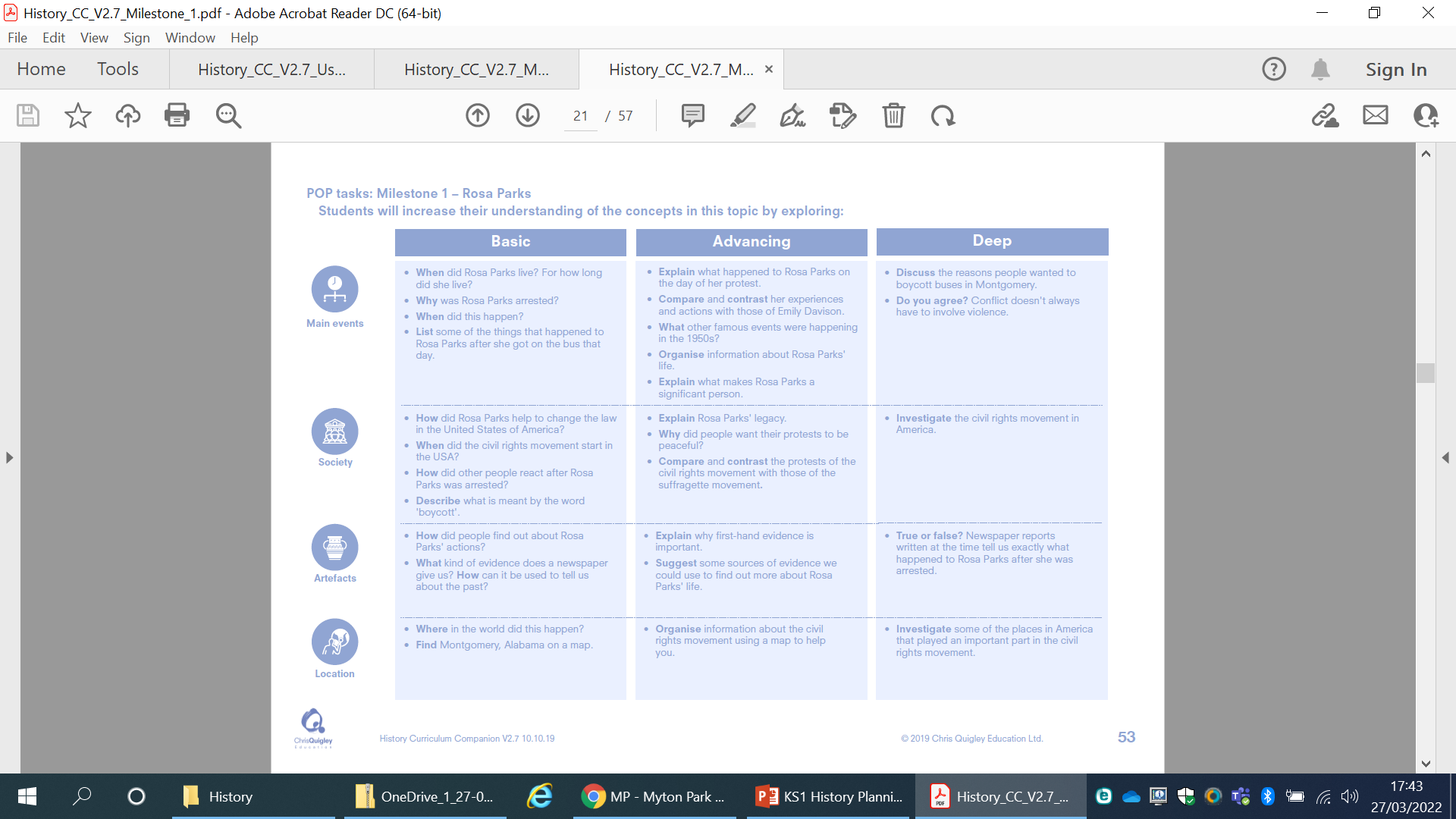 Rosa Parks
This table shows the knowledge that will be taught in each lesson
Artefacts
Society
Location
Main Events
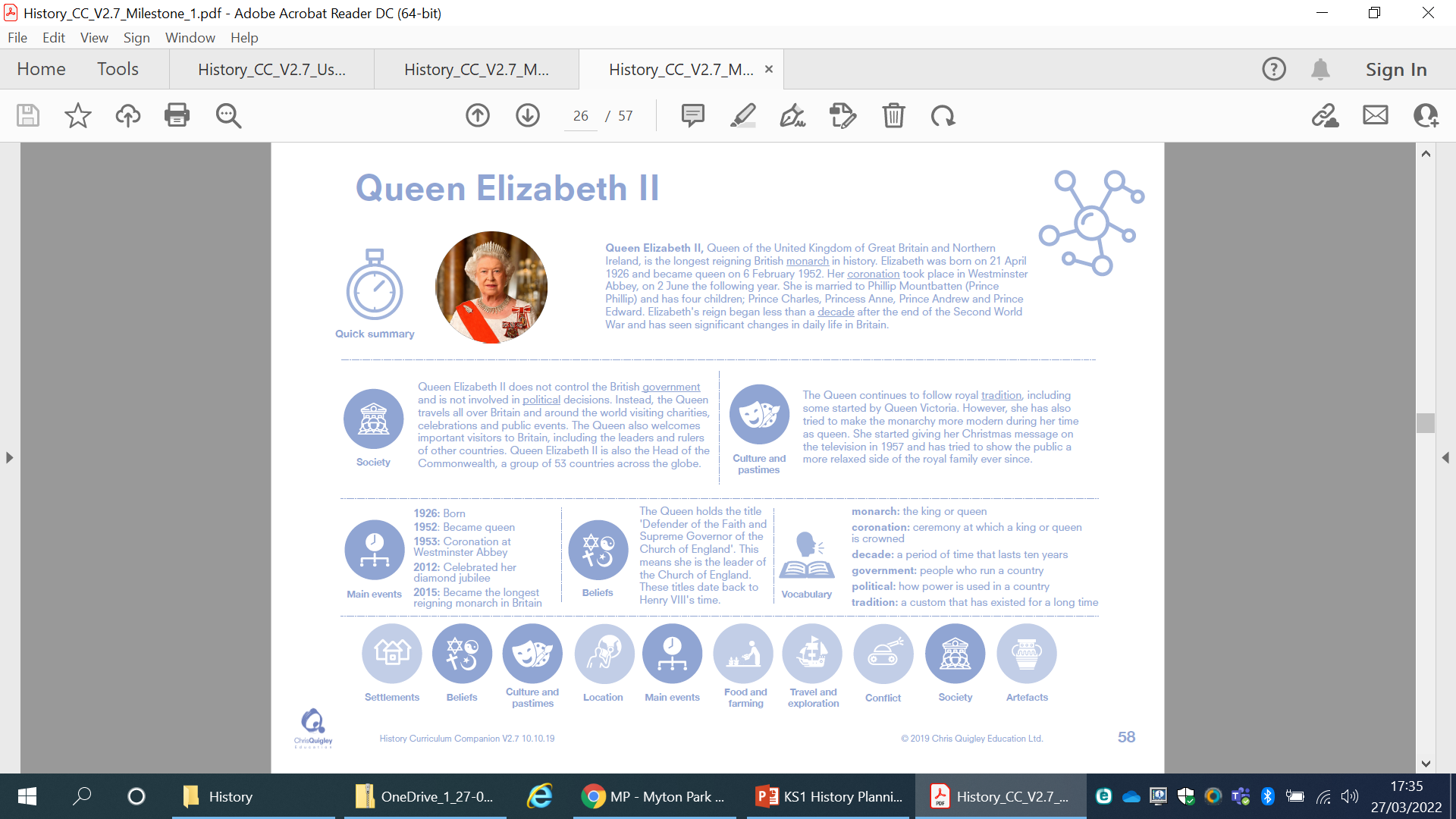 Queen Elizabeth 2nd
Below is a summary of what students should be taught.  All of the answers are on the knowledge web and should be taught with appropriate activities.
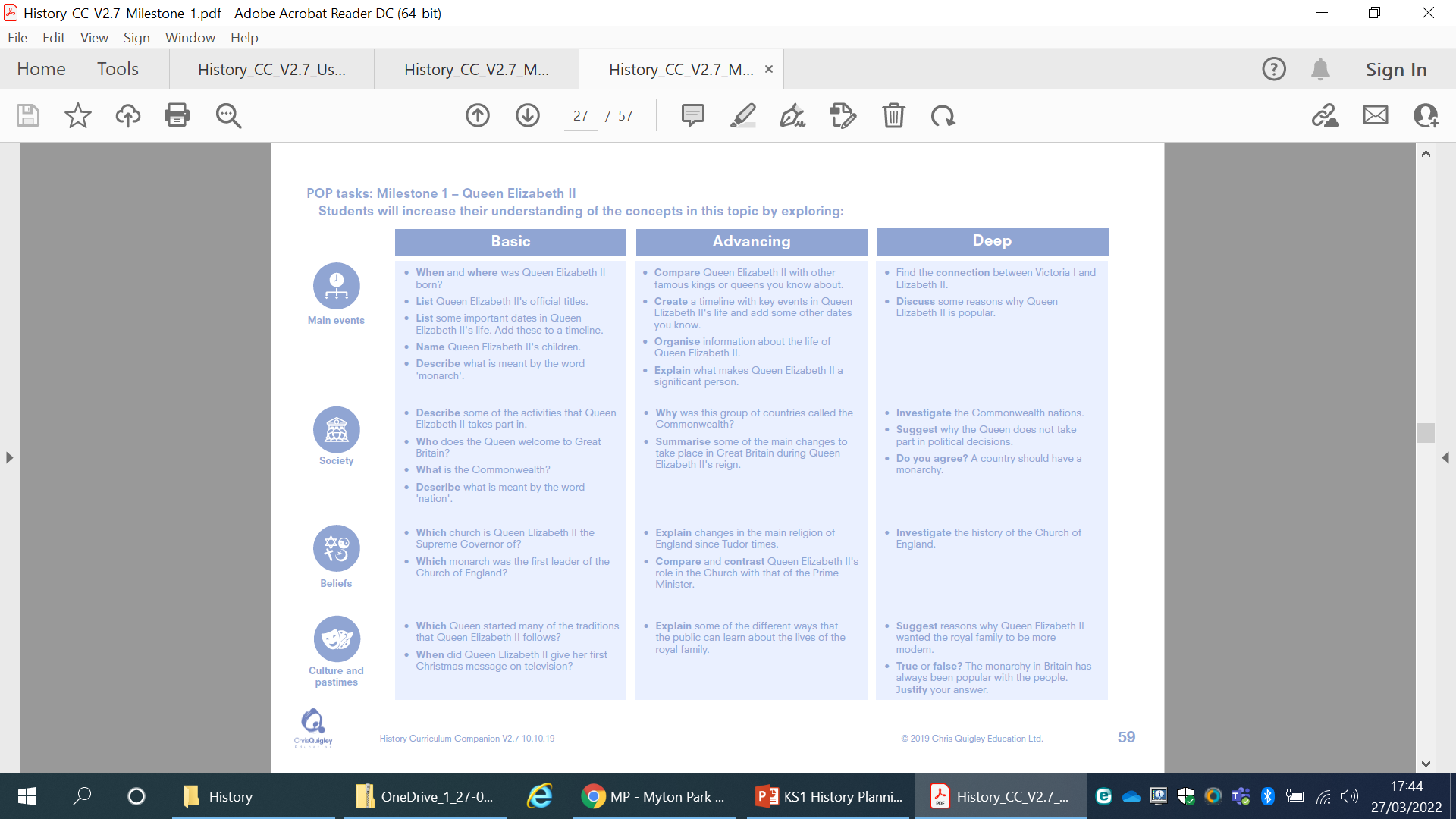 Queen Elizabeth 2nd
This table shows the knowledge that will be taught in each lesson
Beliefs
Society
Culture and Pastimes
Main Events
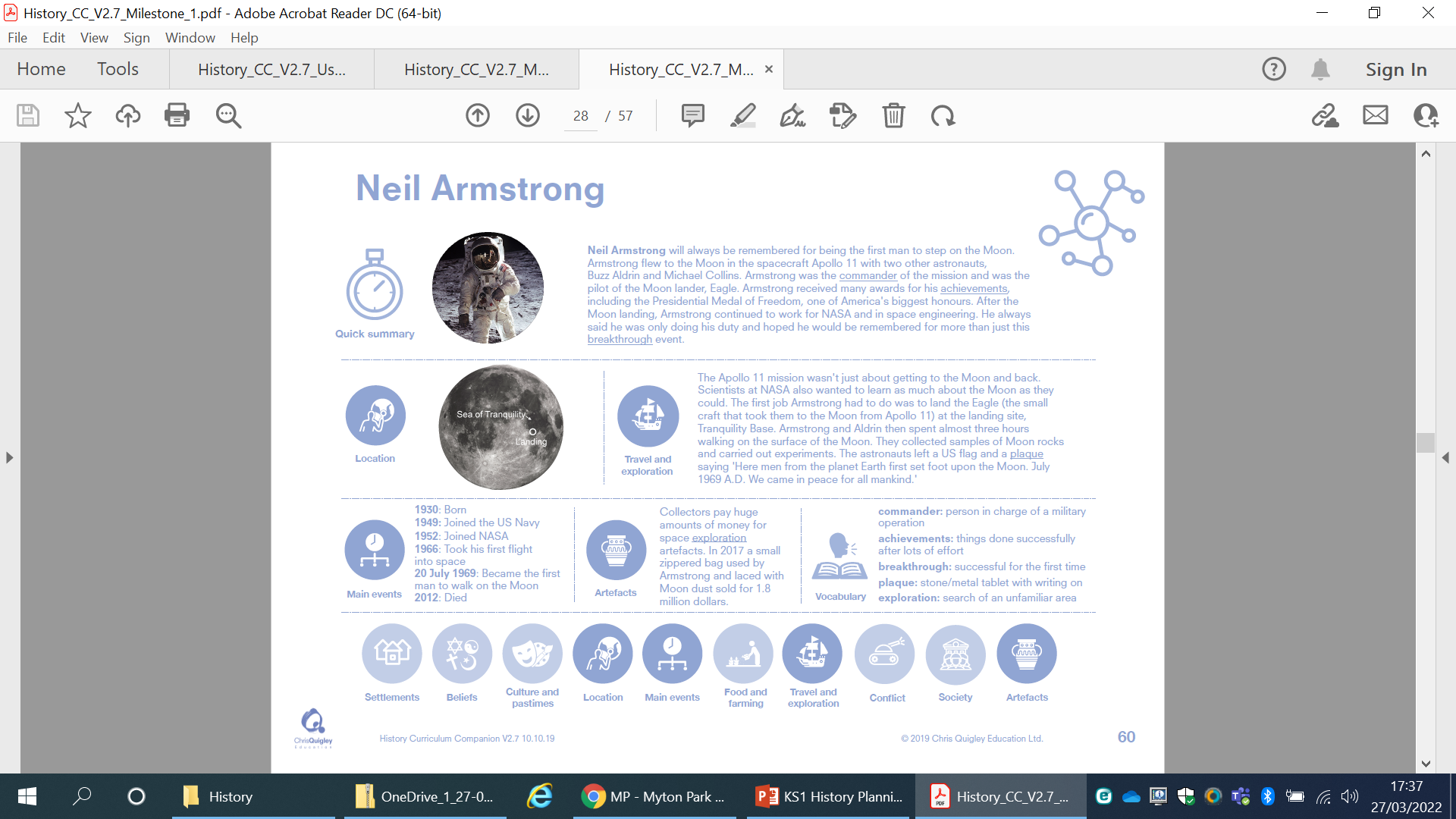 Neil Armstrong
Below is a summary of what students should be taught.  All of the answers are on the knowledge web and should be taught with appropriate activities.
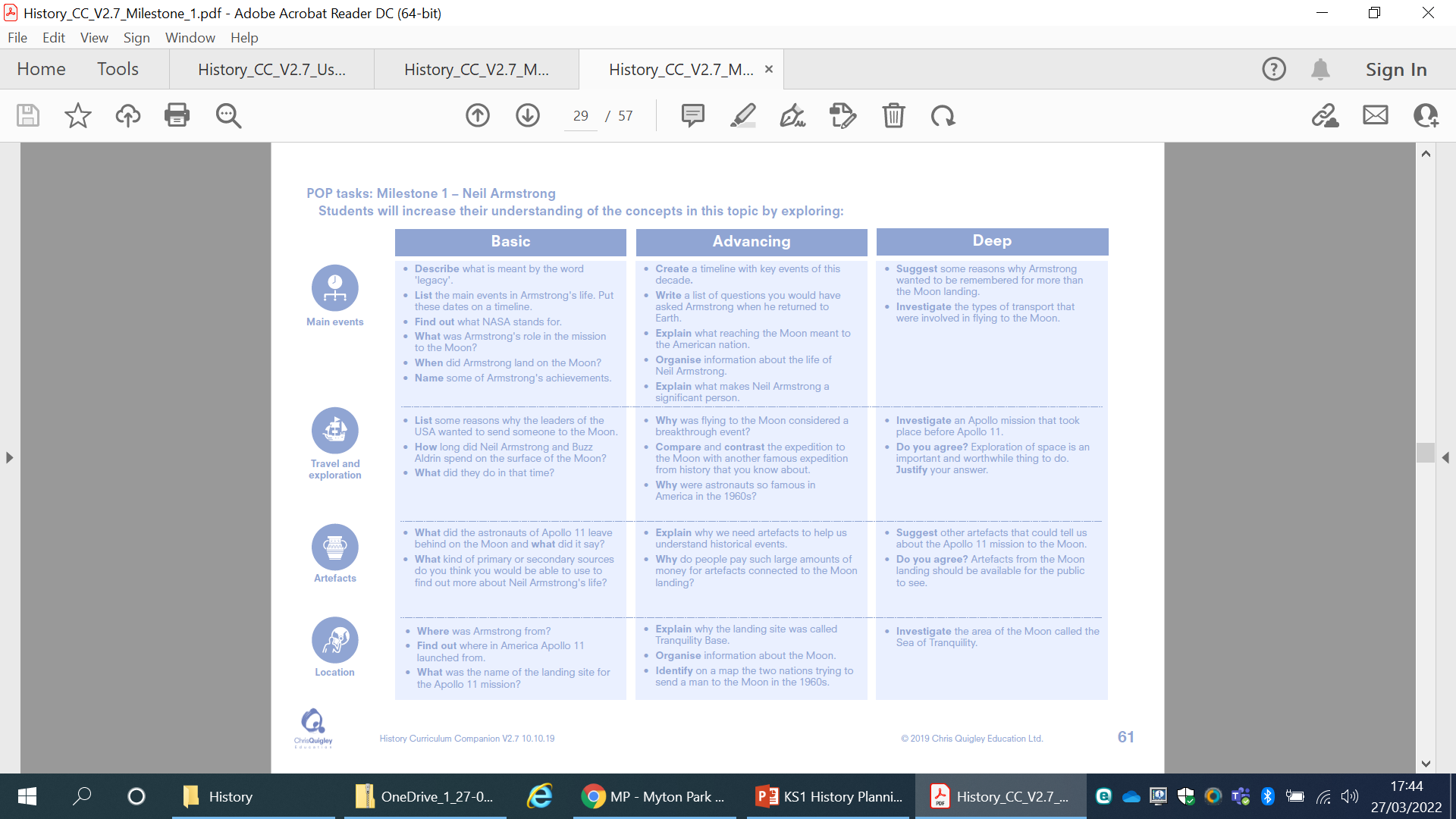 Neil Armstrong
This table shows the knowledge that will be taught in each lesson
Travel and Exploration
Artefacts
Main Events
Location
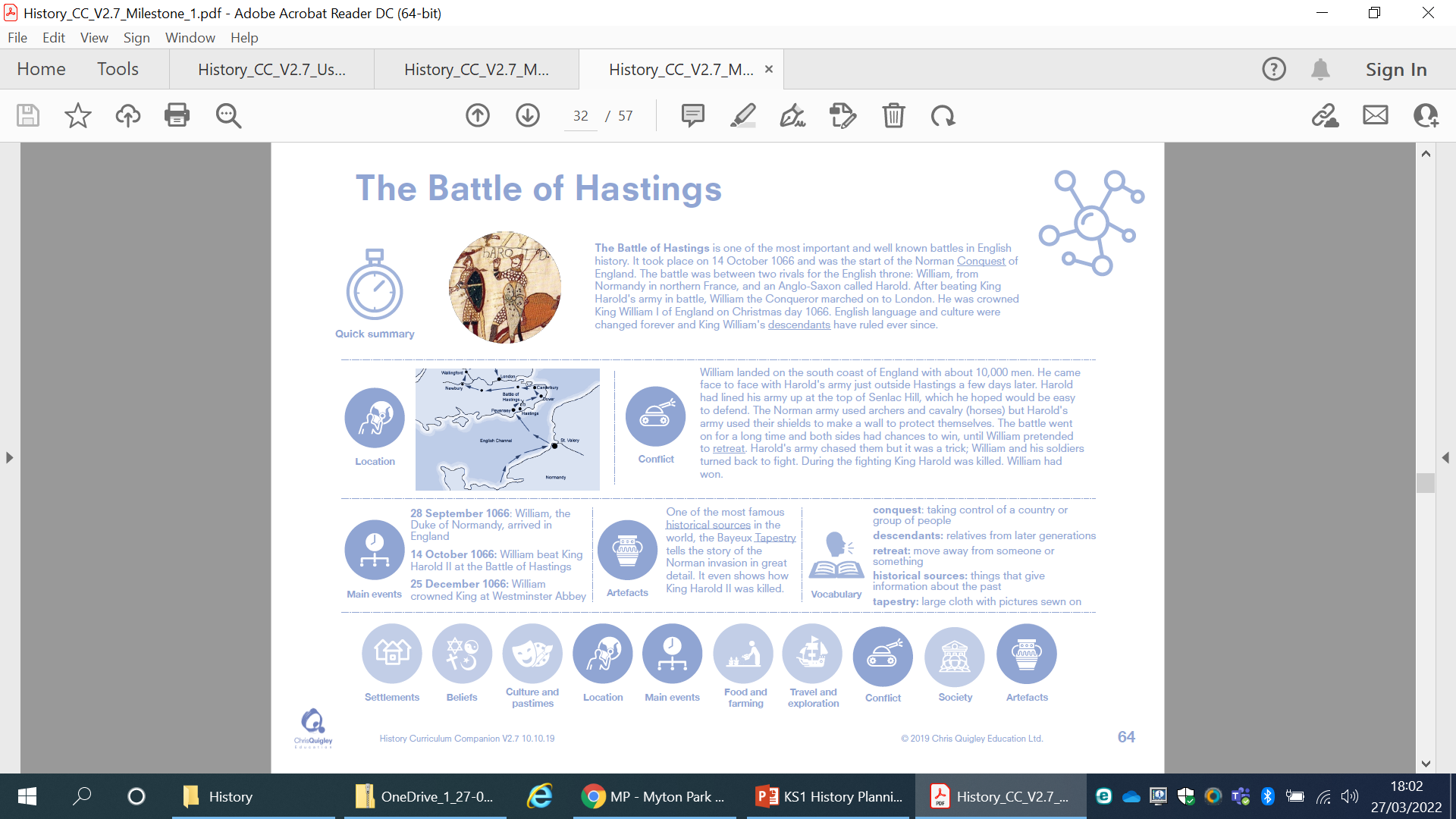 The Battle of Hastings
Below is a summary of what students should be taught.  All of the answers are on the knowledge web and should be taught with appropriate activities.
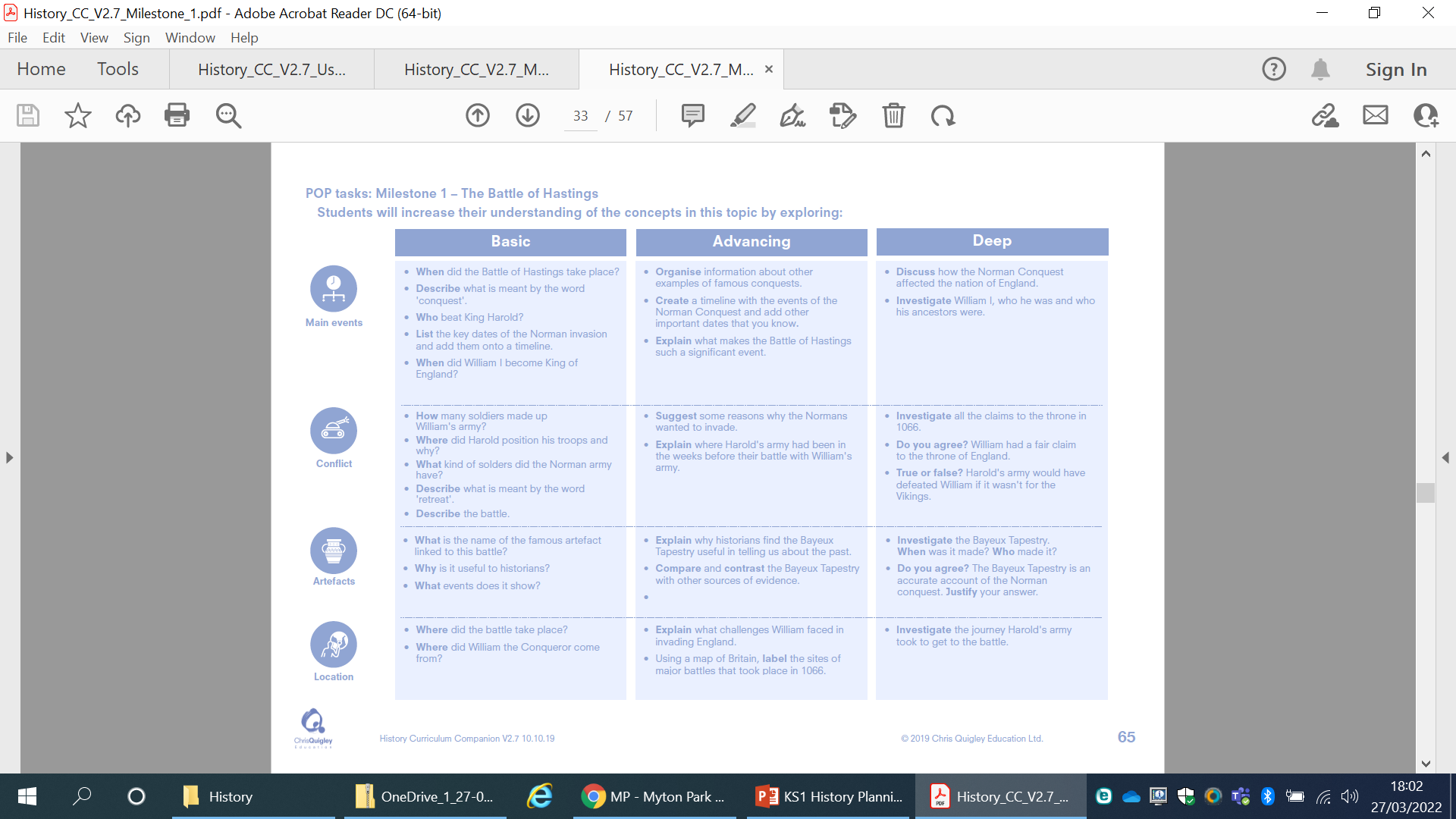 The Battle of Hastings
This table shows the knowledge that will be taught in each lesson
Artefacts
Conflict
Location
Main Events
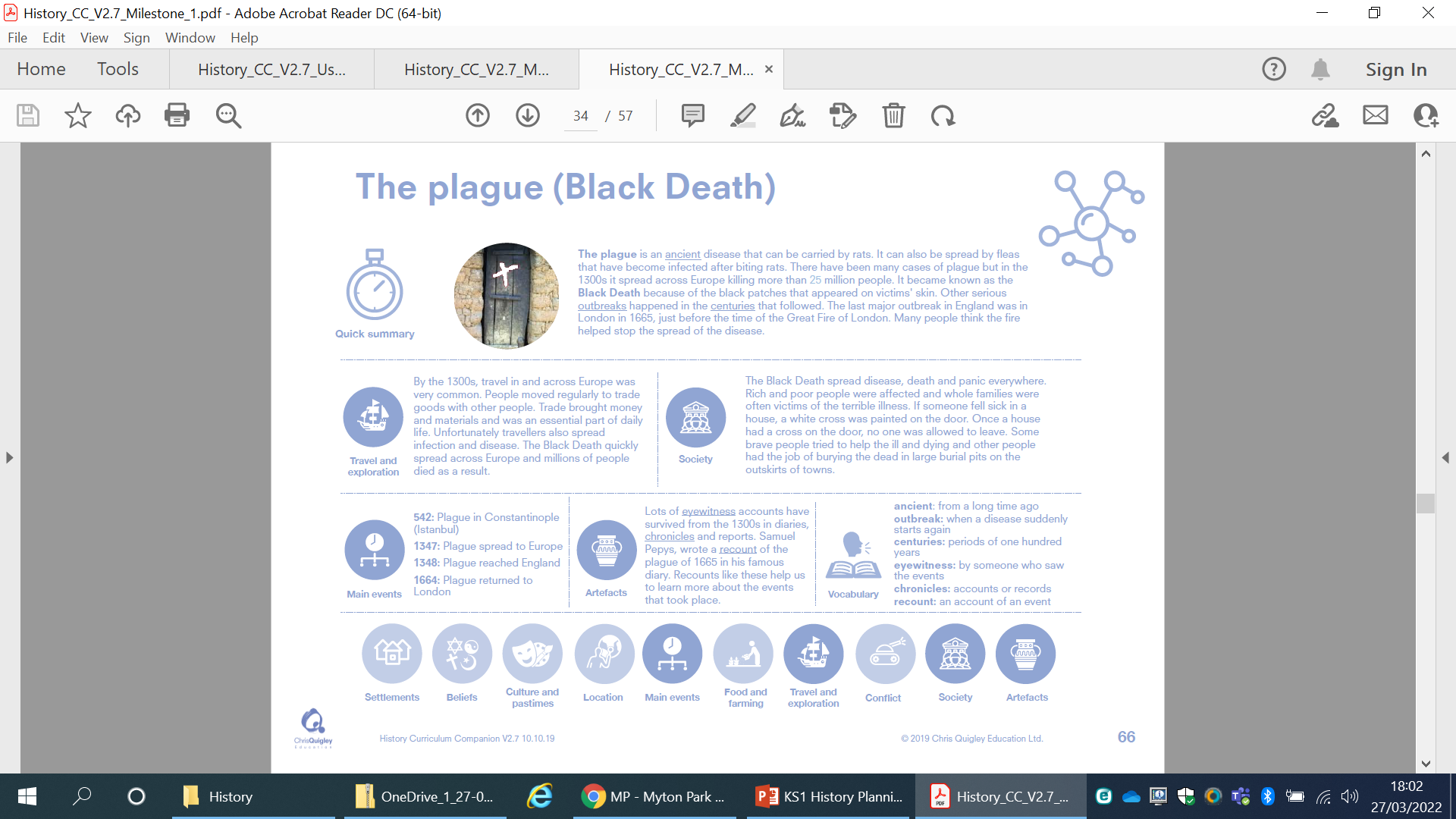 The Plague
Below is a summary of what students should be taught.  All of the answers are on the knowledge web and should be taught with appropriate activities.
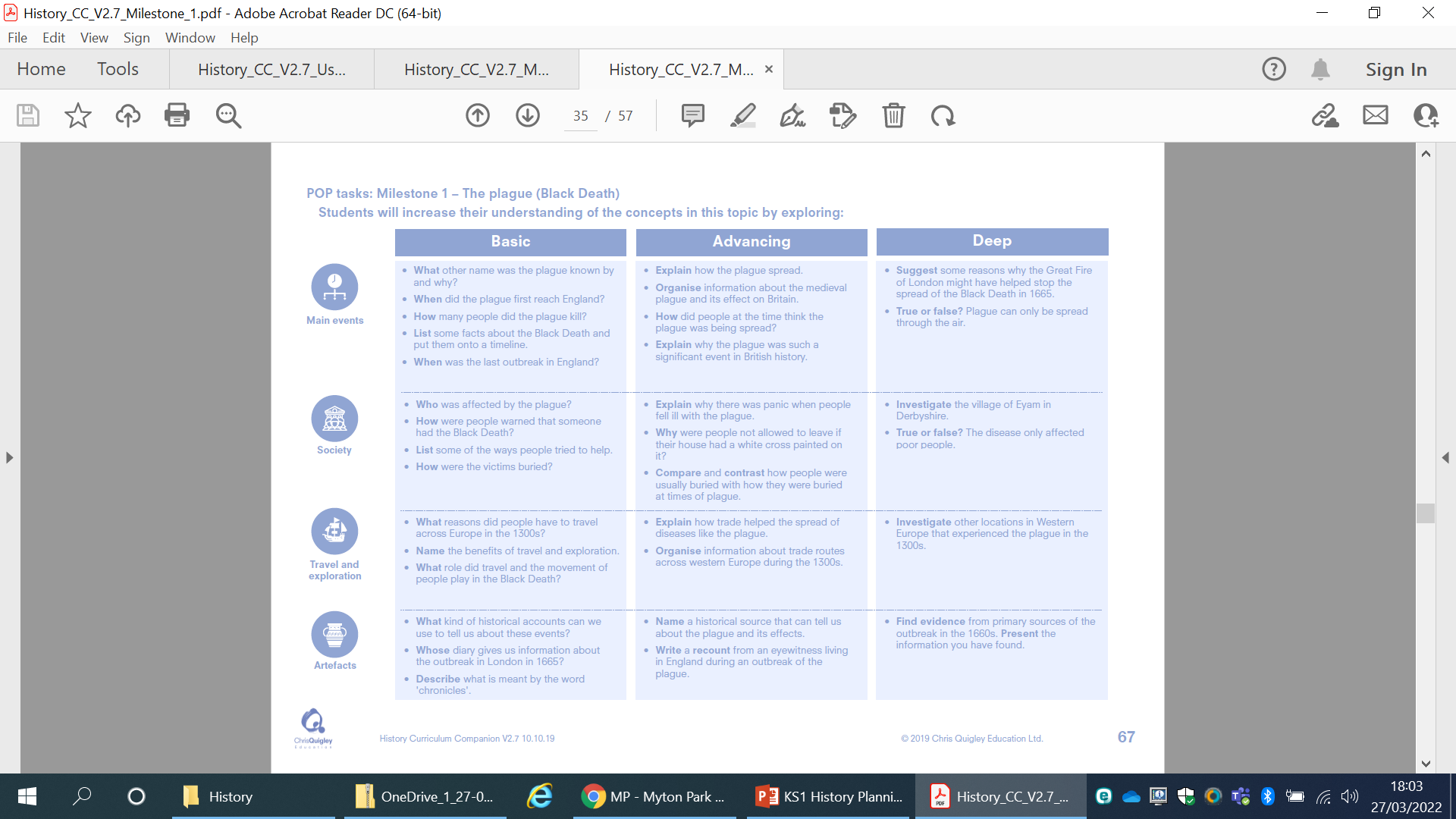 The Plague
This table shows the knowledge that will be taught in each lesson
Society
Main Events
Travel and Exploration
Artefacts
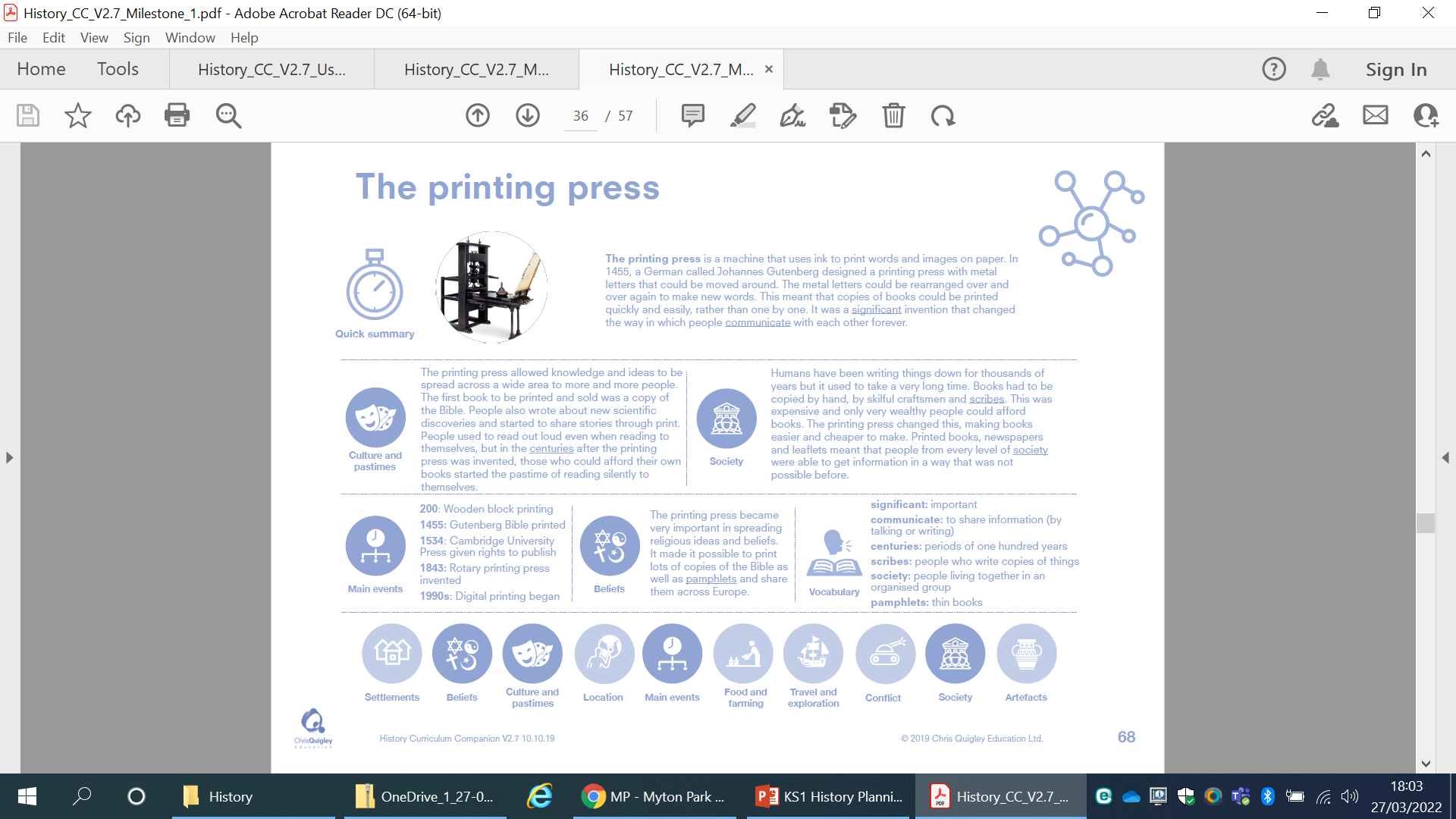 The Printing Press
Below is a summary of what students should be taught.  All of the answers are on the knowledge web and should be taught with appropriate activities.
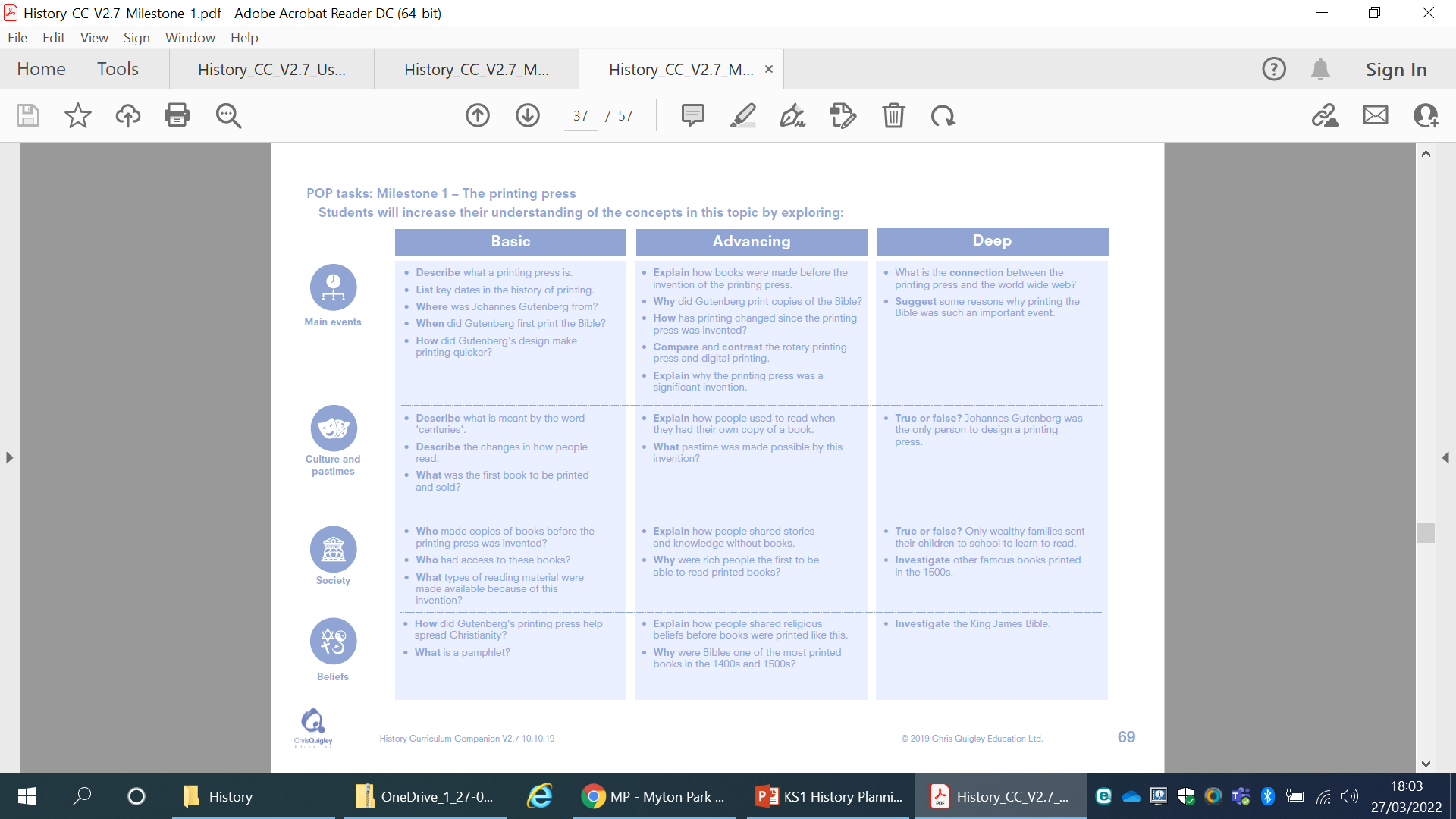 The Printing Press
This table shows the knowledge that will be taught in each lesson
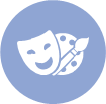 Society
Culture and Pastimes
Main Events
Beliefs
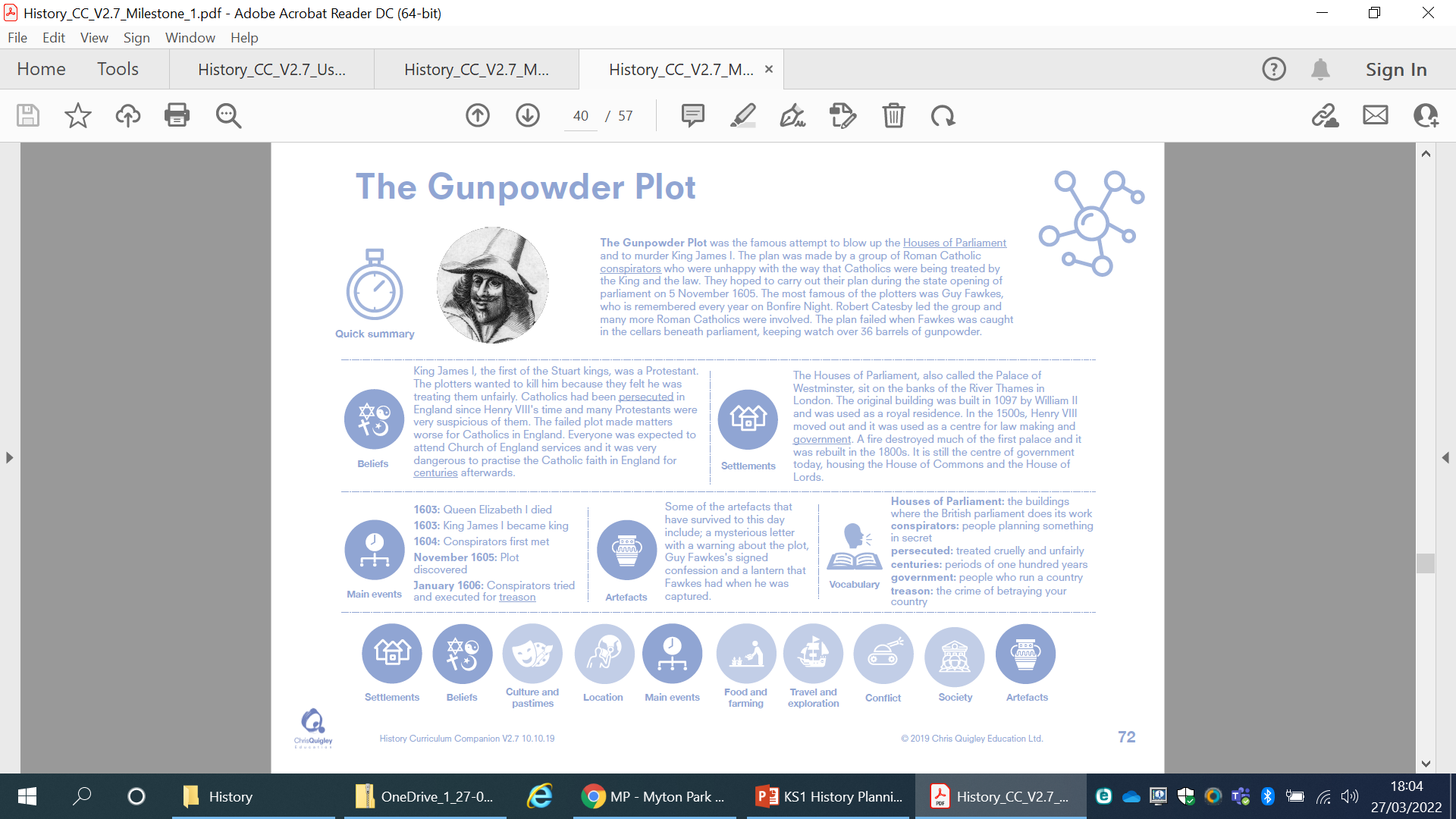 The Gunpowder Plot
Below is a summary of what students should be taught.  All of the answers are on the knowledge web and should be taught with appropriate activities.
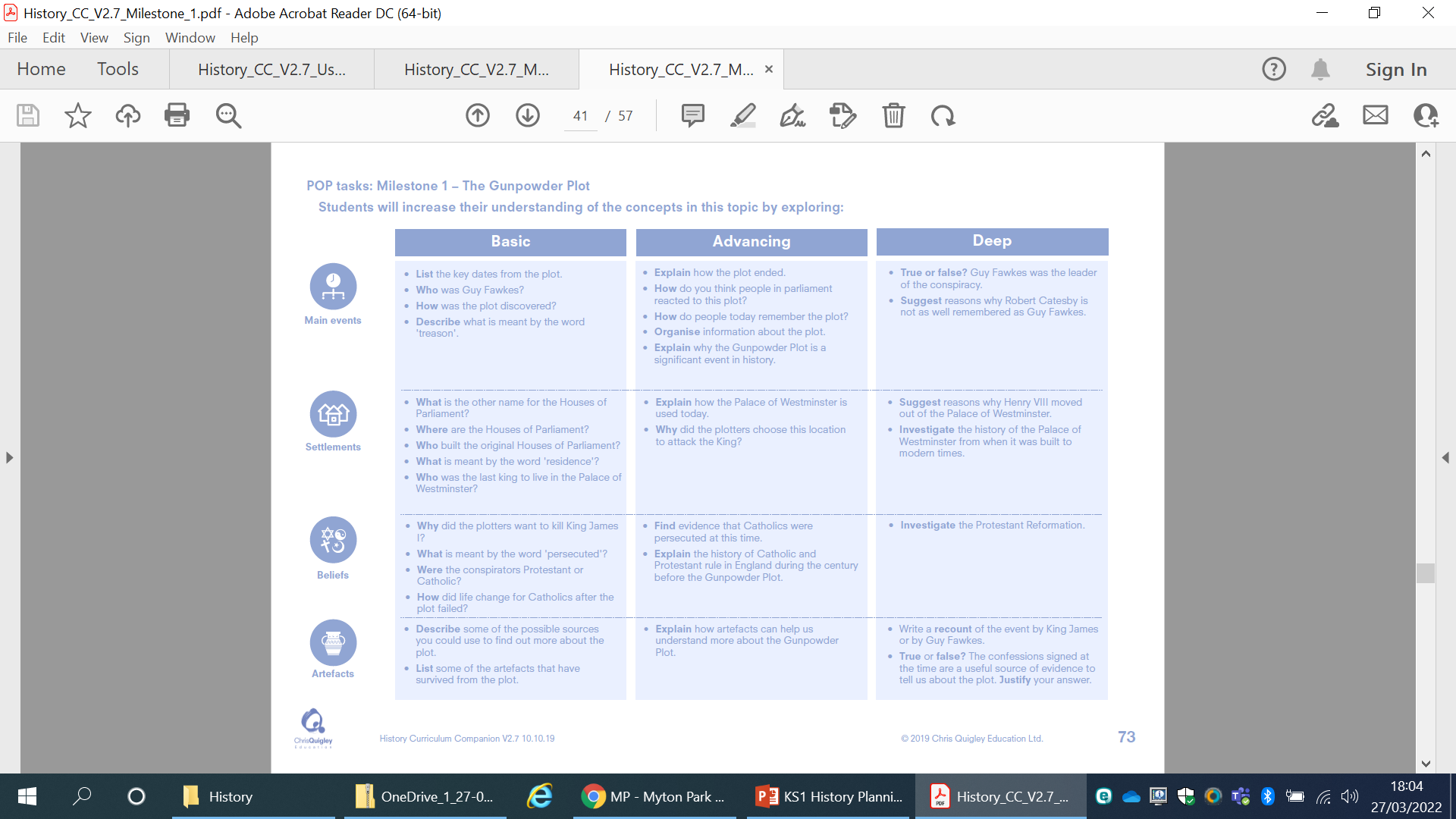 The Gunpowder Plot
This table shows the knowledge that will be taught in each lesson
Artefacts
Settlements
Beliefs
Main Events
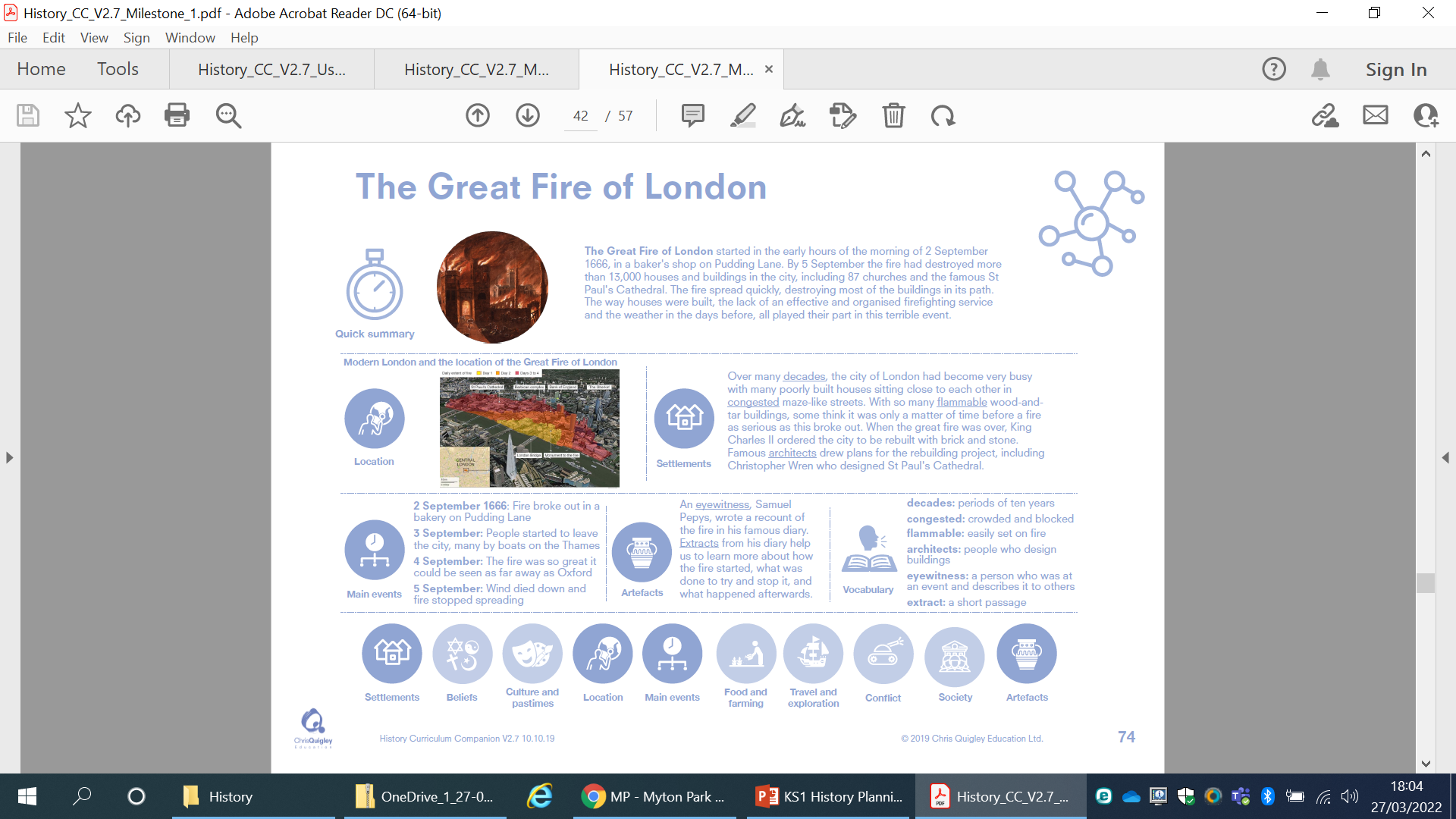 The Great Fire of London
Below is a summary of what students should be taught.  All of the answers are on the knowledge web and should be taught with appropriate activities.
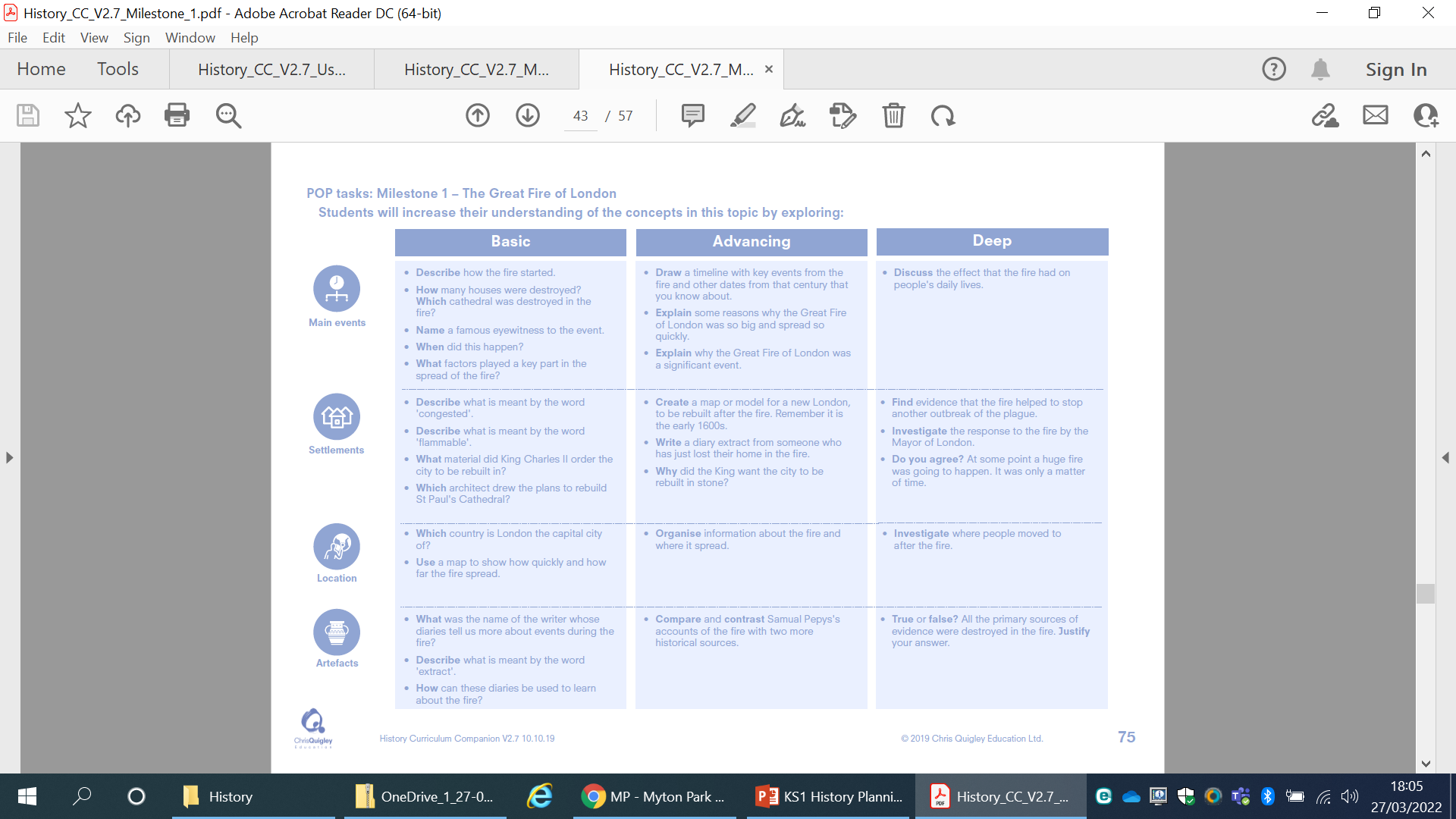 The Great Fire of London
This table shows the knowledge that will be taught in each lesson
Artefacts
Settlements
Main Events
Location
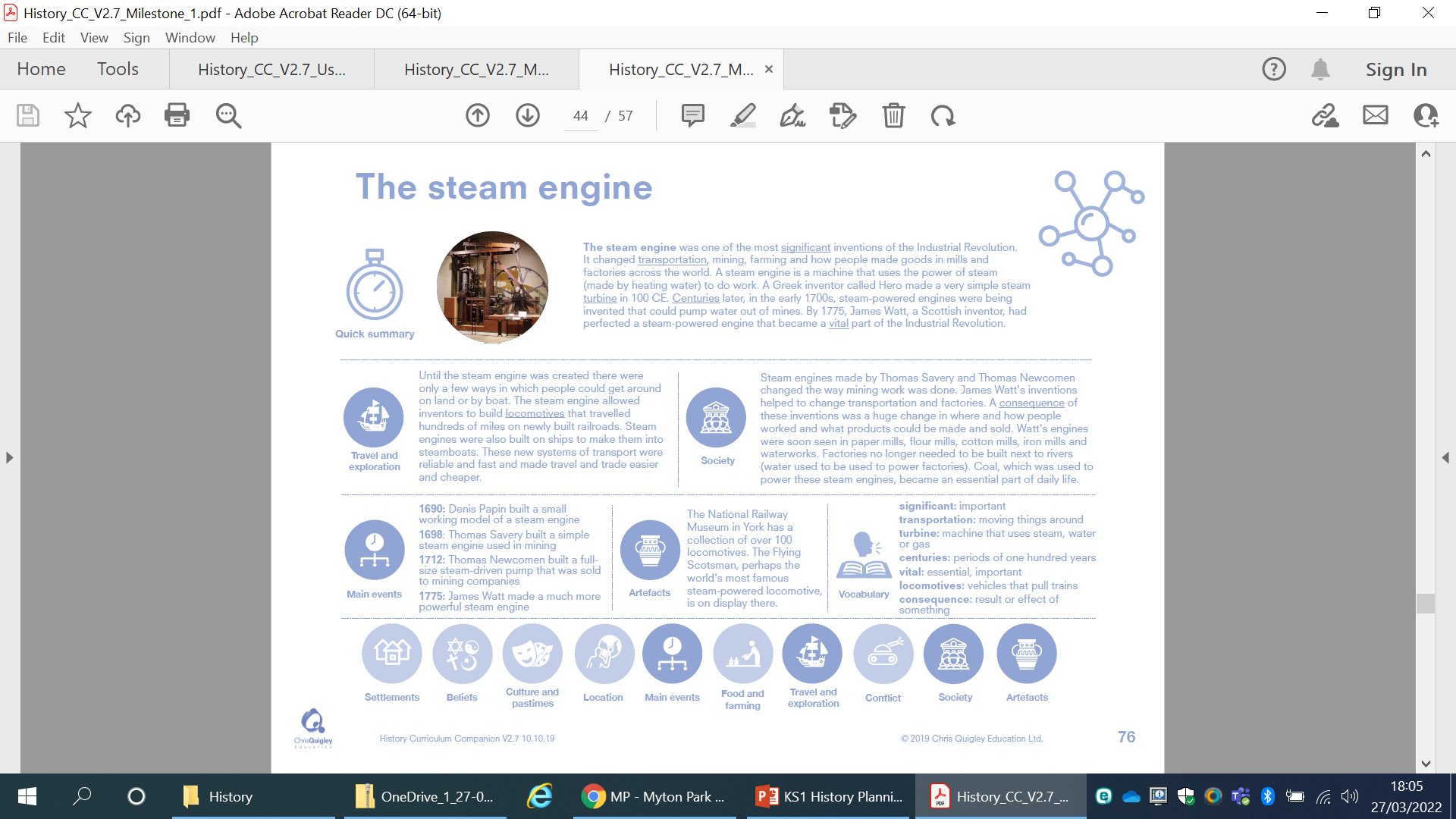 The Steam Engine
Below is a summary of what students should be taught.  All of the answers are on the knowledge web and should be taught with appropriate activities.
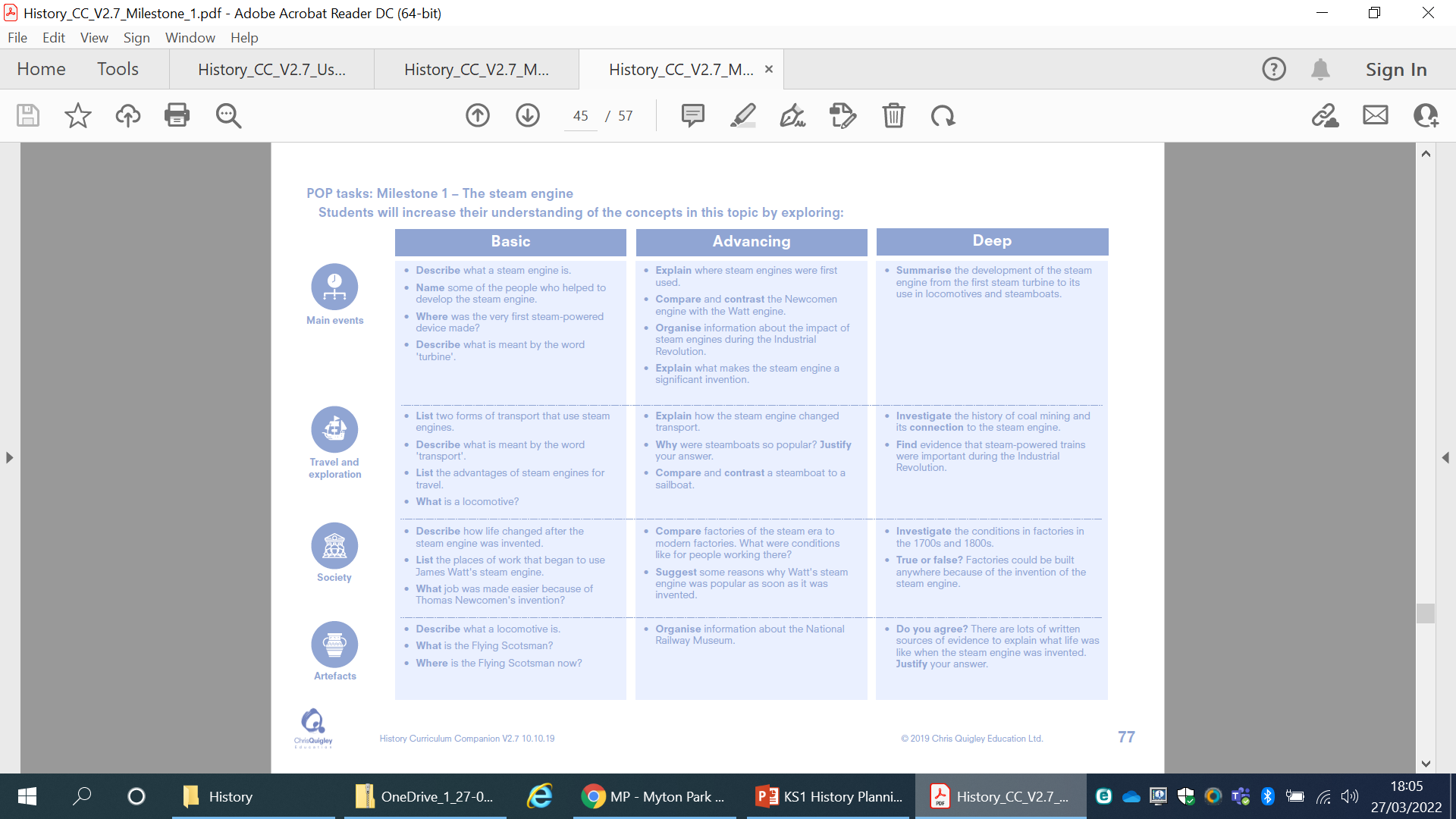 The Steam Engine
This table shows the knowledge that will be taught in each lesson
Main Events
Society
Artefacts
Travel and Exploration
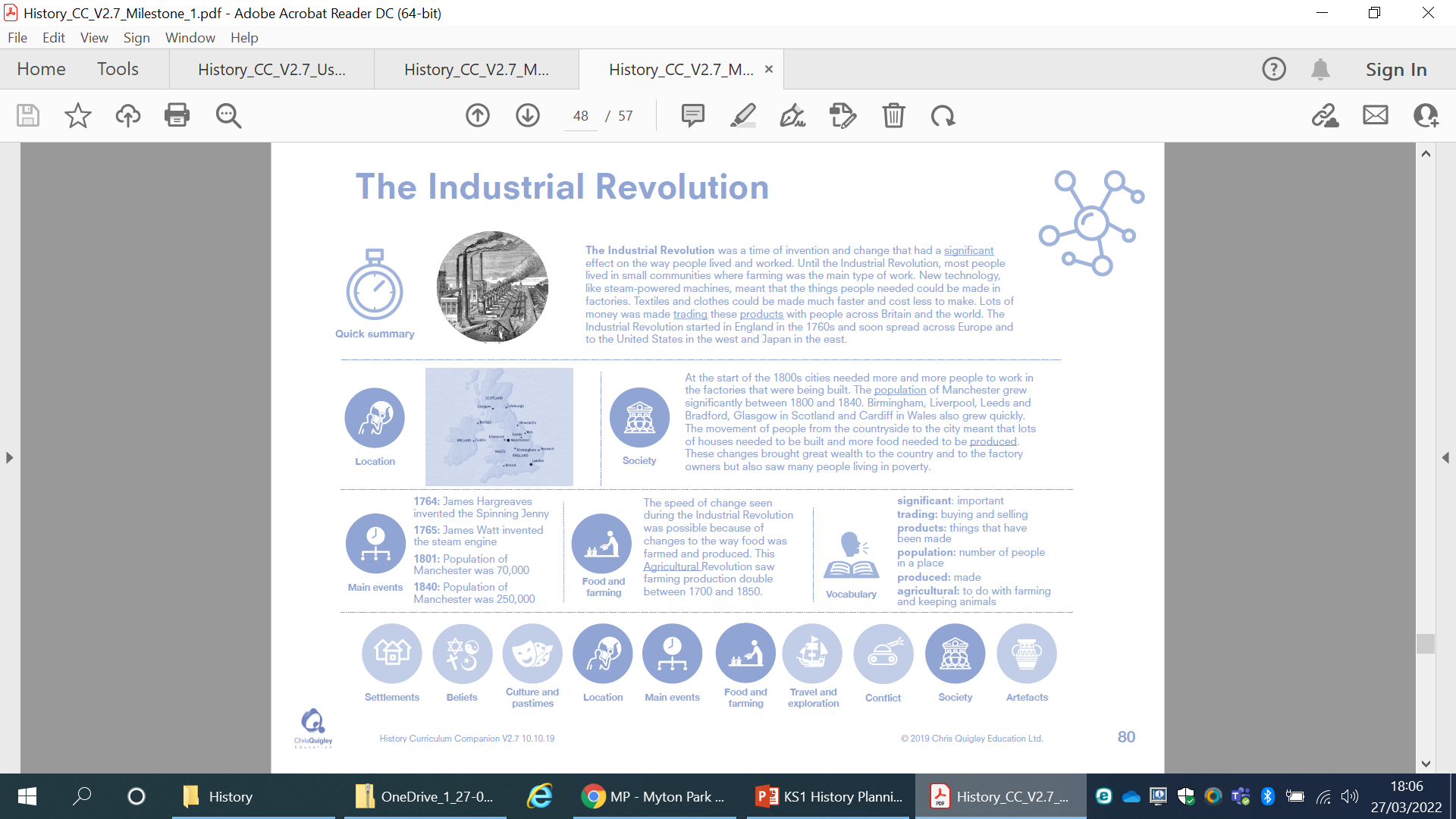 The Industrial Revolution
Below is a summary of what students should be taught.  All of the answers are on the knowledge web and should be taught with appropriate activities.
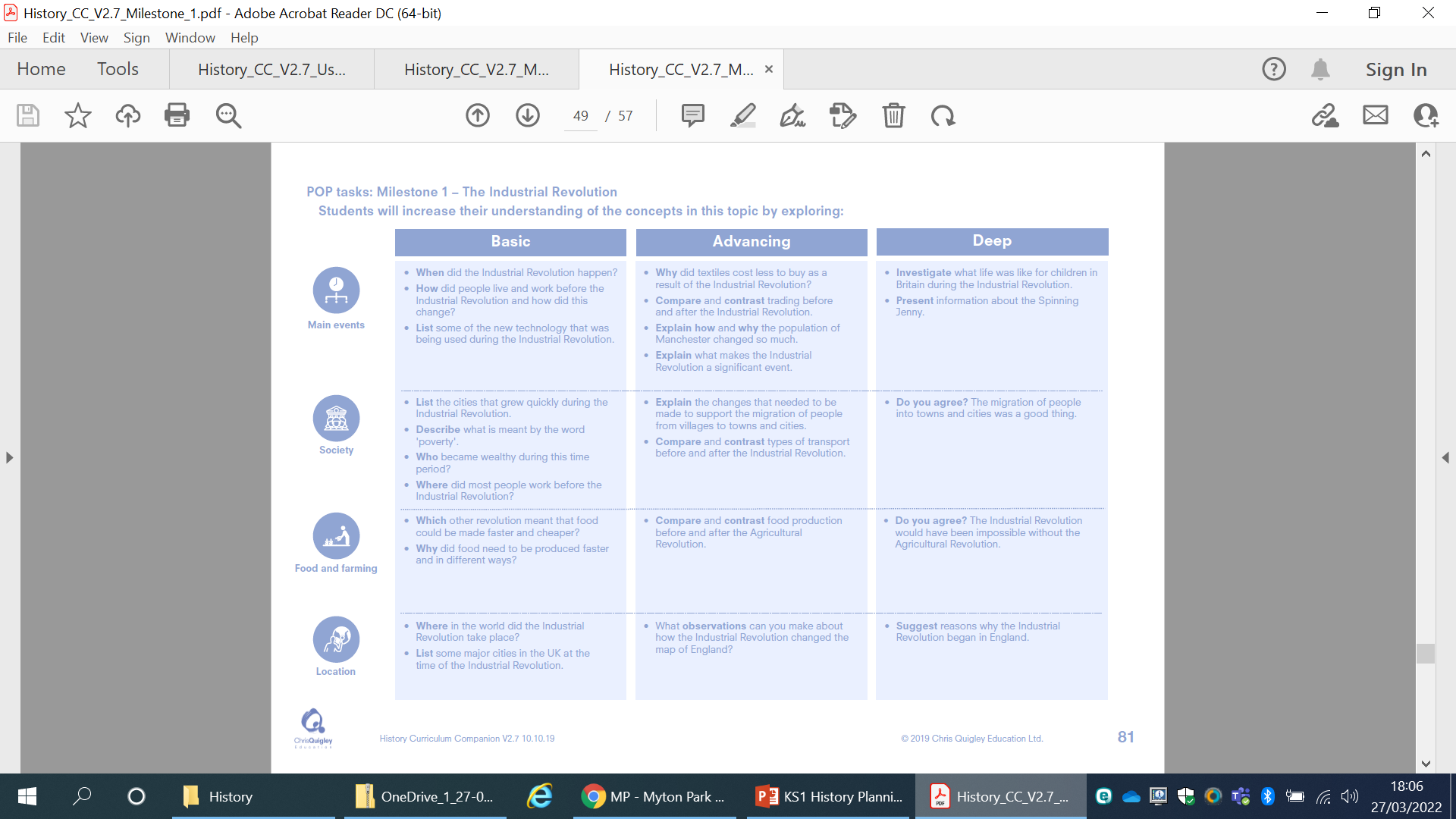 The Industrial Revolution
This table shows the knowledge that will be taught in each lesson
Main Events
Society
Food and Farming
Location
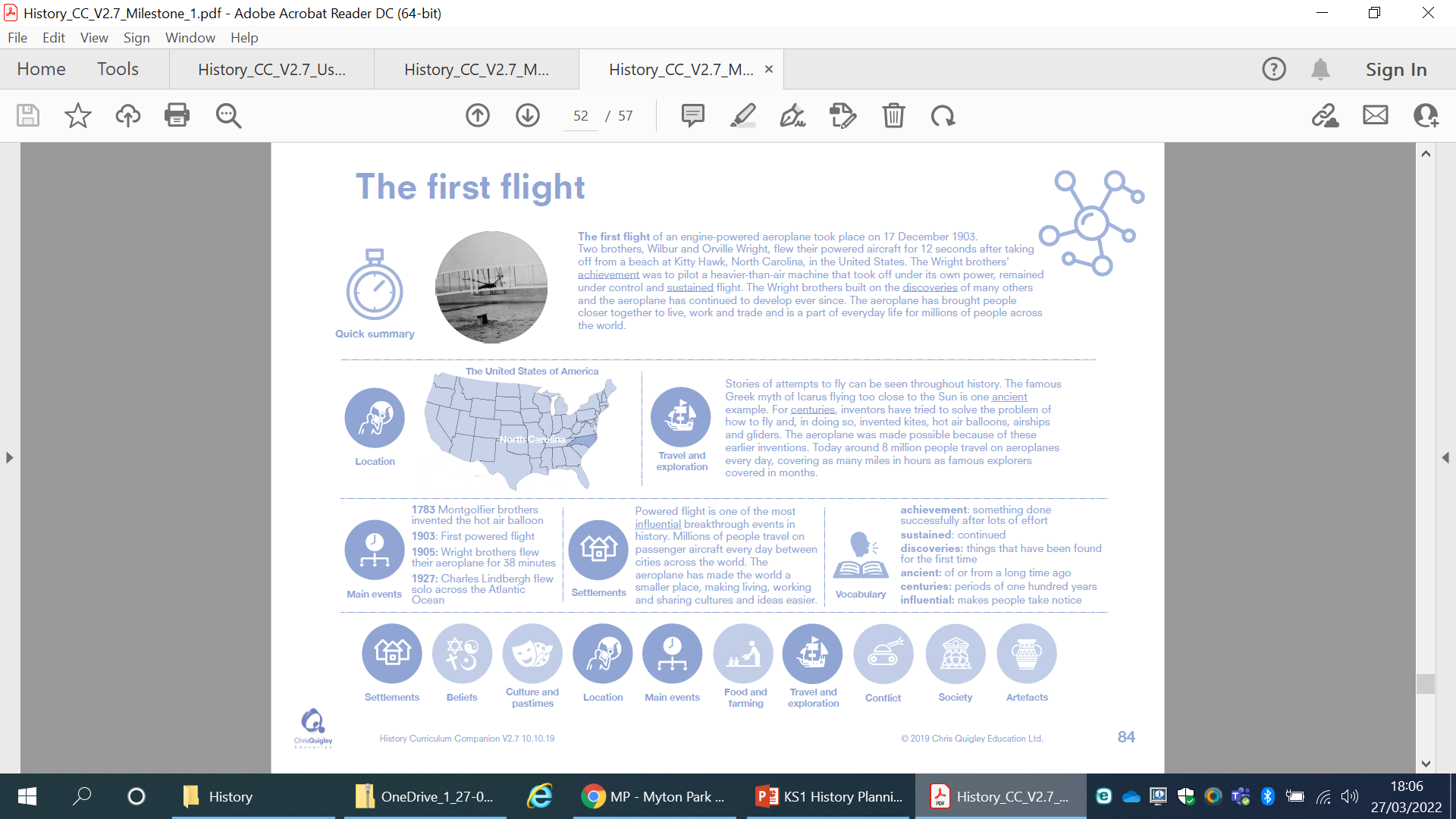 The First Flight
Below is a summary of what students should be taught.  All of the answers are on the knowledge web and should be taught with appropriate activities.
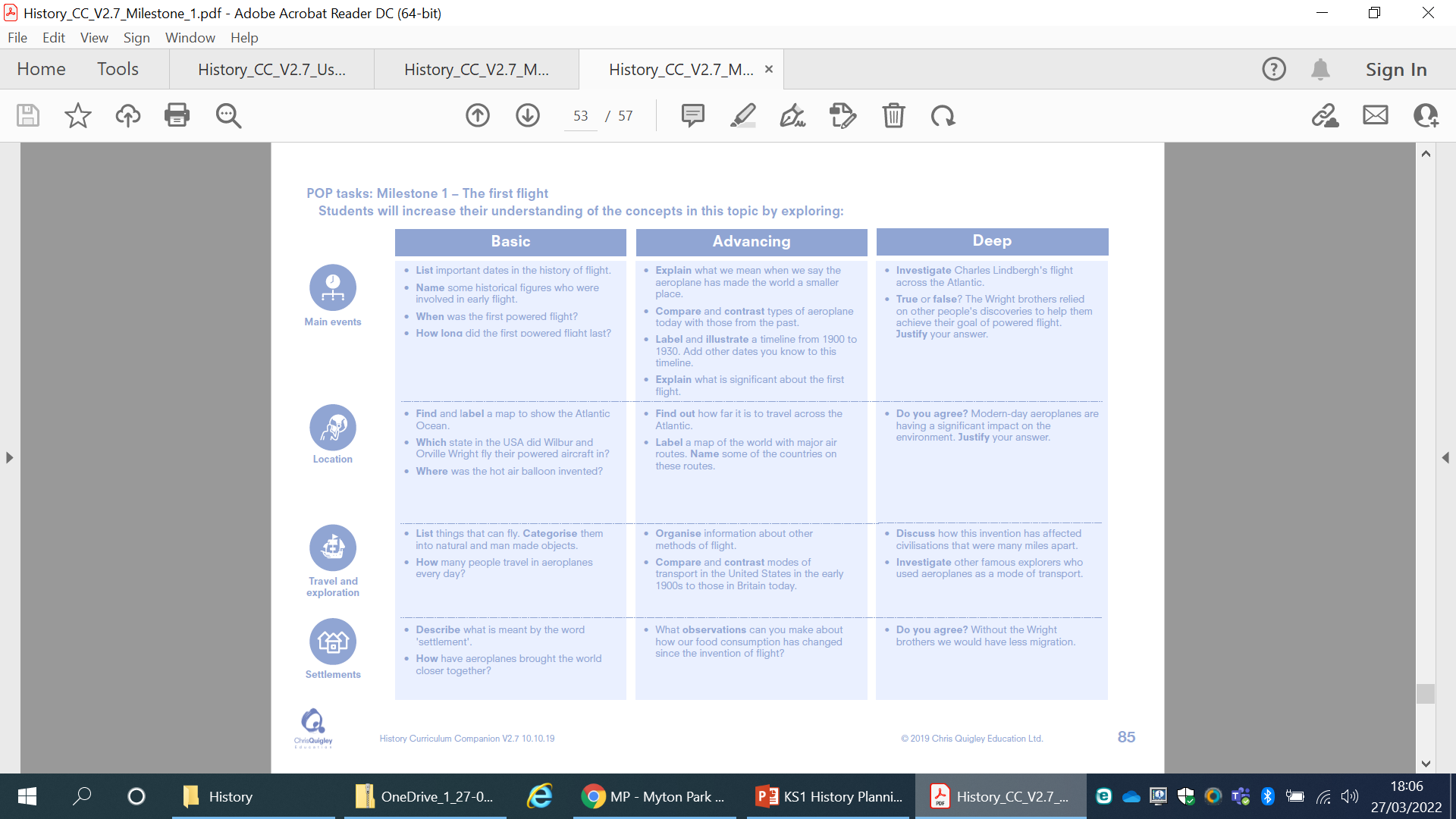 The First Flight
This table shows the knowledge that will be taught in each lesson
Travel and Exploration
Main Events
Location
Settlements
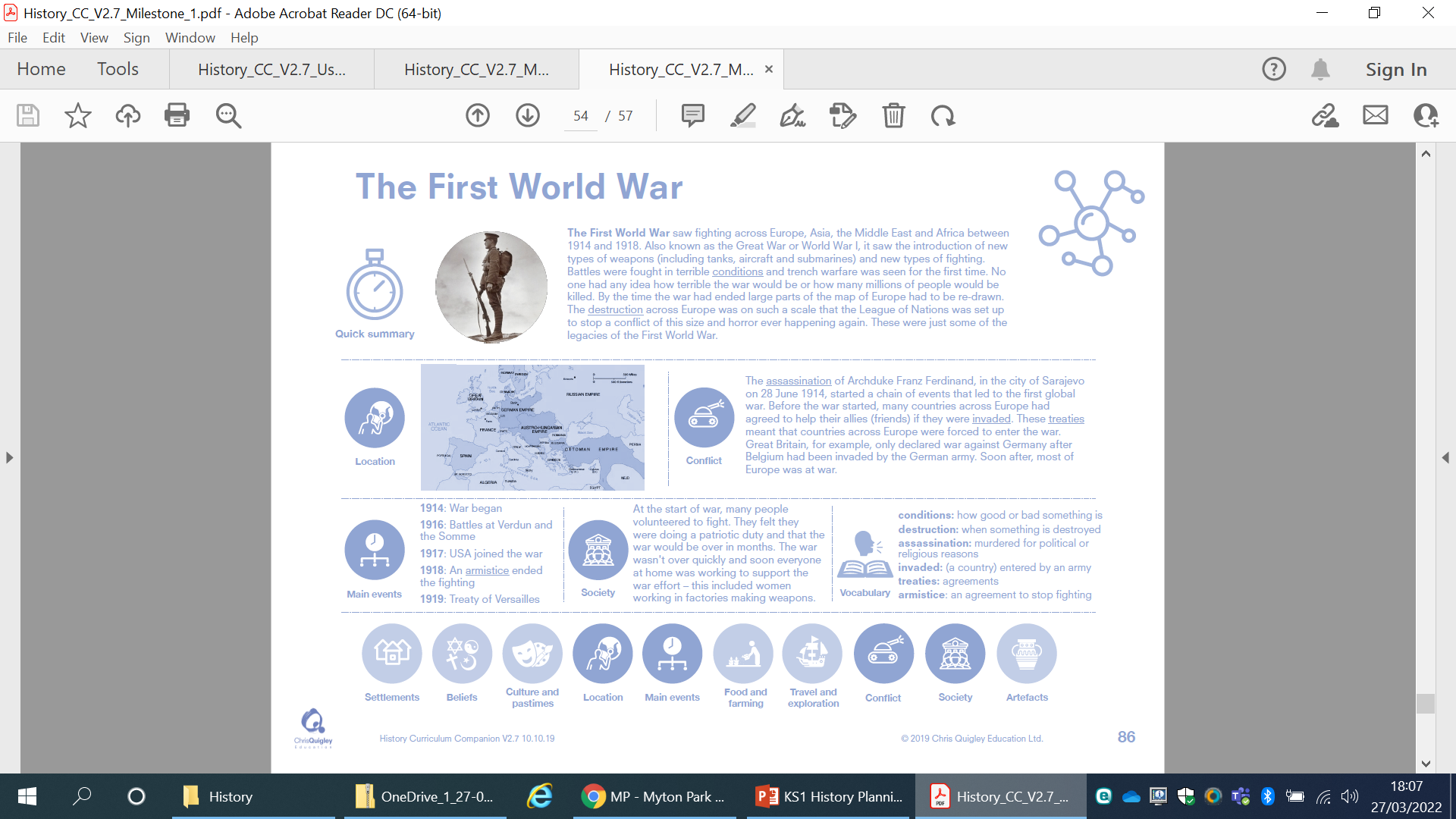 The First World War
Below is a summary of what students should be taught.  All of the answers are on the knowledge web and should be taught with appropriate activities.
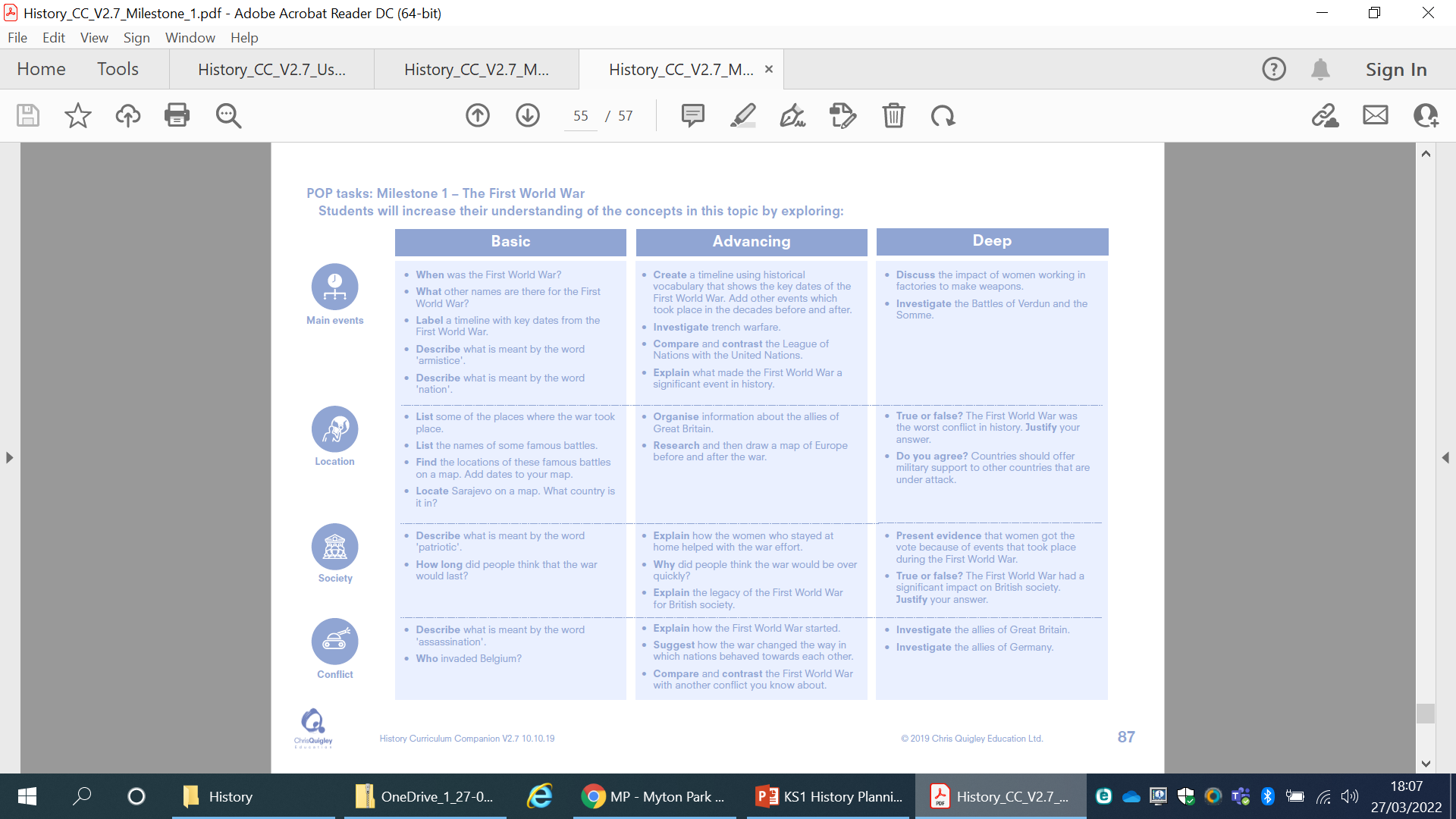 The First World War
This table shows the knowledge that will be taught in each lesson
Location
Society
Main Events
Conflict